SP4CE
Critical Design Review
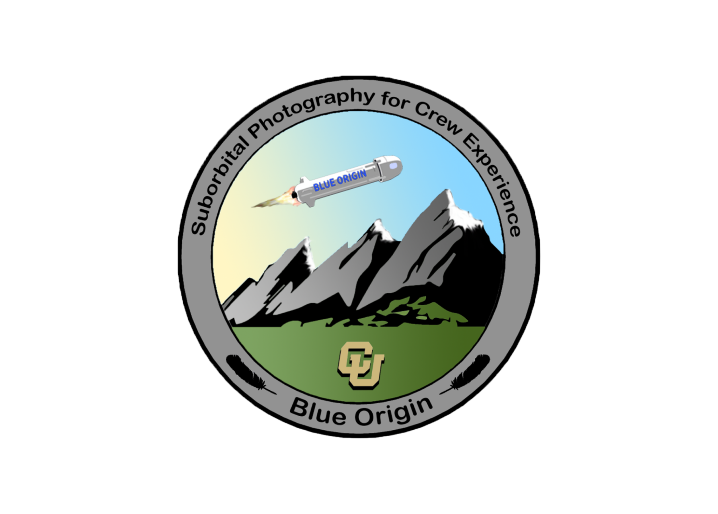 Presenters:
Jasmin Chadha, Ryan Charles, Cesario Garcia, Vicki Hurd, 
Jack Lana, Sarah Leary

Additional Team Members:
Aneesh Balla, Jesse Bartlett, 
Gio Borrani, Zach Fields
Company Sponsor: 
Blue Origin

Faculty Advisor: 
Dr. Yu Takahashi
December 6, 2021
ASEN 4018-011 Team 1
Presentation Outline
Project Overview
Design Solution
Design Requirements & Satisfaction
Project Risks
Verification & Validation
Project Planning
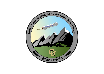 2
Project Overview
Design Solution
Design Requirements & Satisfaction
Project Risks
Verification & Validation
Project Planning
Project Overview
Cesario Garcia
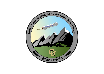 3
Project Overview
Design Solution
Design Requirements & Satisfaction
Project Risks
Verification & Validation
Project Planning
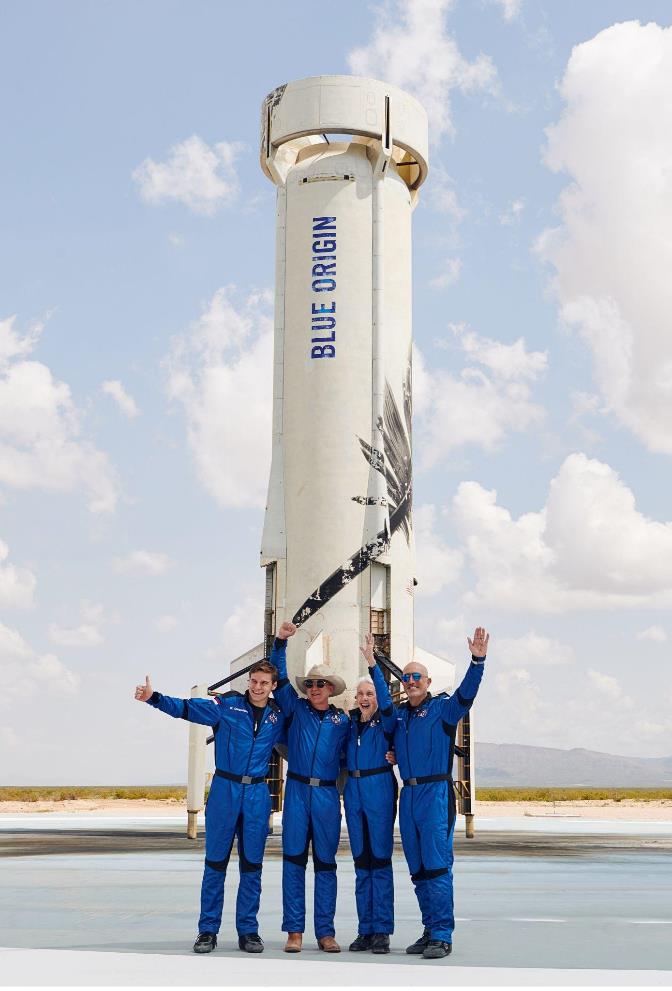 SP4CE Motivation
Background: Blue Origin needs an autonomous camera module that ejects from the New Shepard Booster at Booster/Crew Capsule separation, safely takes images/videos of astronauts in the Crew Capsule with Earth’s horizon in the background, and survives reentry with the intent to be reusable.
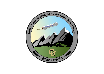 4
Project Overview
Design Solution
Design Requirements & Satisfaction
Project Risks
Verification & Validation
Project Planning
[Speaker Notes: Brief project definition using Objectives, CONOPS, and FBD from PDD 
paint a picture of why this is needed motivation tie to six flags and link to why photographic evidence is the best kind of story
when]
Mission Statement
The Suborbital Photography For Crew Experience (SP4CE) module will provide Blue Origin with both a Camera Ejection Device (CED), intended to be mounted inside of the Booster, and an autonomous Crew Capsule Experience Camera (CCEC) that will be ejected from the Booster, take pictures of the astronauts inside the Crew Capsule, and survive reentry with the intent of being reused.
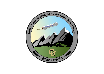 5
Project Overview
Design Solution
Design Requirements & Satisfaction
Project Risks
Verification & Validation
Project Planning
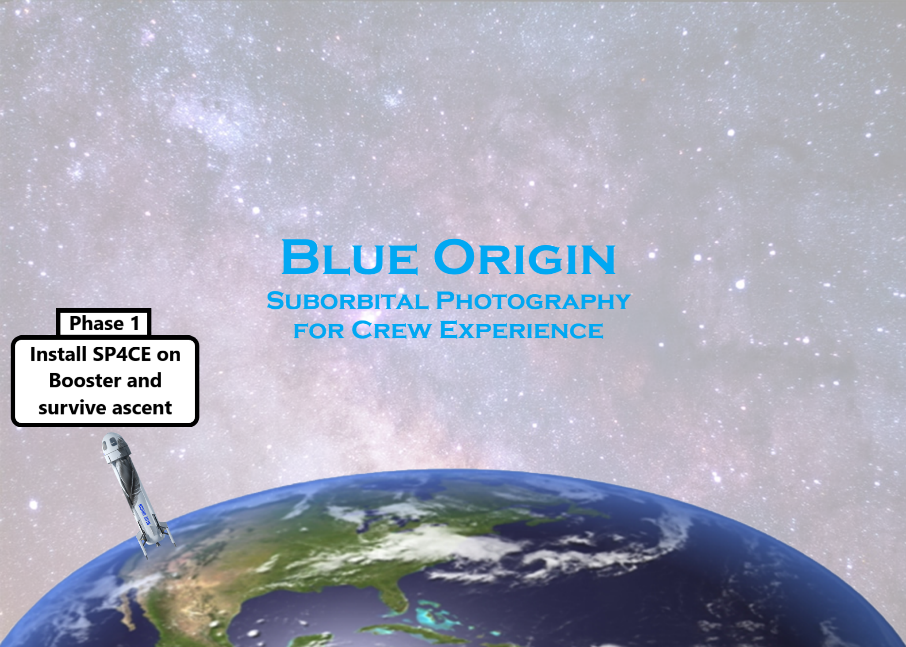 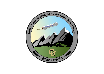 6
Project Overview
Design Solution
Design Requirements & Satisfaction
Project Risks
Verification & Validation
Project Planning
[Speaker Notes: Should each of these slides have the “Concept of Operations” title above it, or do we want to use the extra space to make the image bigger for viewing?   I vote for bigger]
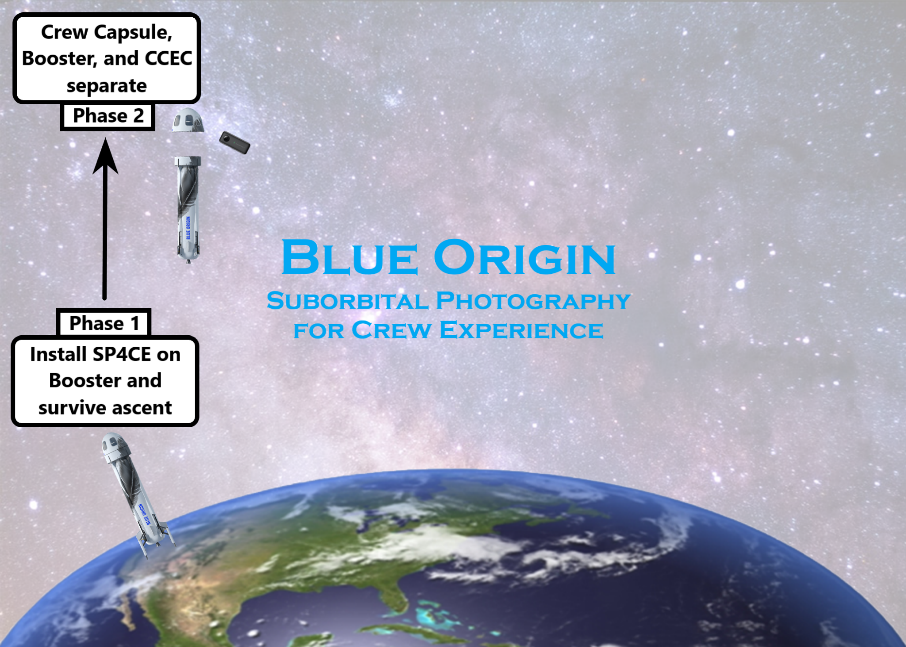 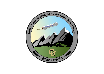 7
Project Overview
Design Solution
Design Requirements & Satisfaction
Project Risks
Verification & Validation
Project Planning
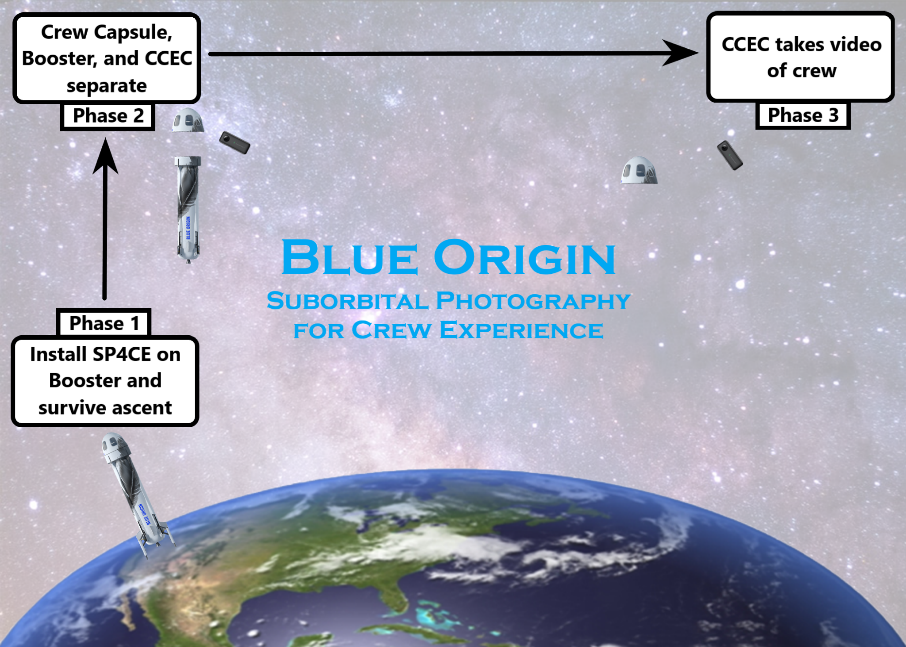 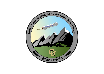 8
Project Overview
Design Solution
Design Requirements & Satisfaction
Project Risks
Verification & Validation
Project Planning
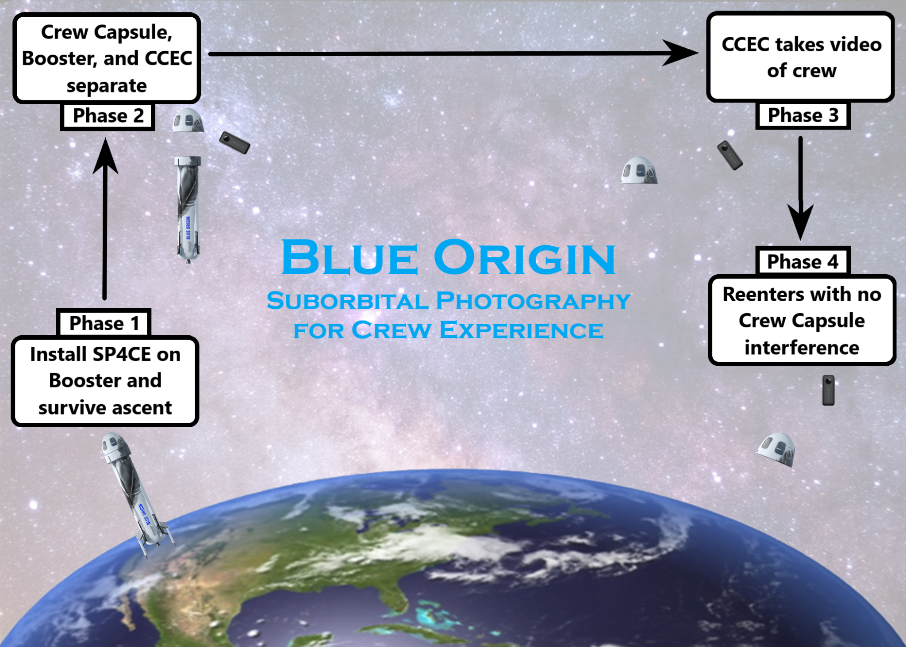 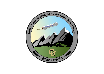 9
Project Overview
Design Solution
Design Requirements & Satisfaction
Project Risks
Verification & Validation
Project Planning
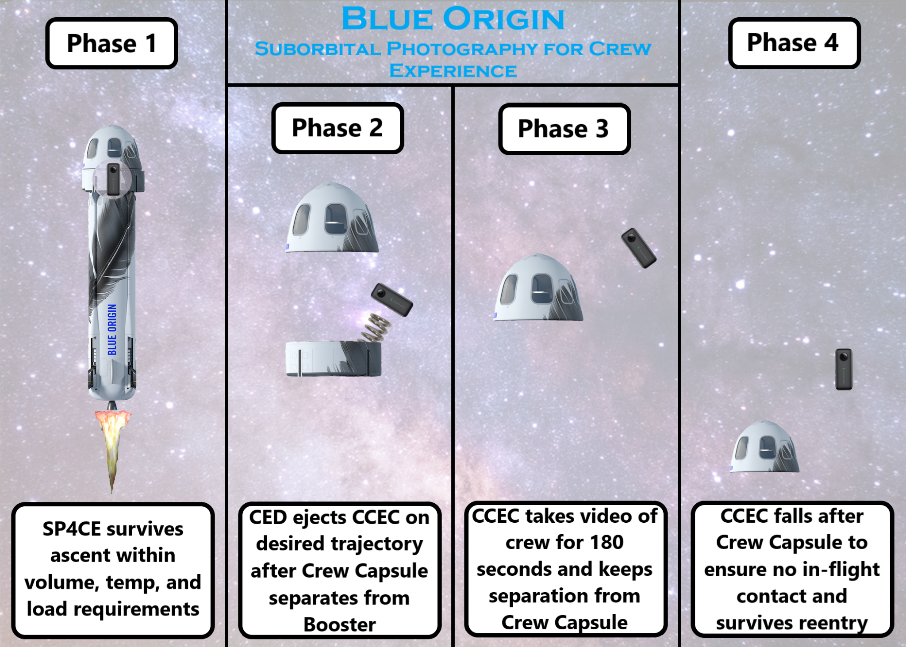 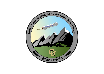 10
Project Overview
Design Solution
Design Requirements & Satisfaction
Project Risks
Verification & Validation
Project Planning
[Speaker Notes: Phase 1 applicable numbers: temp range 30F-100F
Phase 2 applicable numbers: separates at x time, vids start at x time, angle 68-72, force for springs x
Phase 3 applicable numbers: TBD distance, fov 360, resolution 5760x2880@30FPS
Phase 4 applicable numbers: separation rate x, ballistic coeff x, thermal x
Phase 5 applicable numbers: distance radius x, time to find x, impact x]
Design Solution
Cesario Garcia
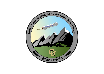 11
Project Overview
Design Solution
Design Requirements & Satisfaction
Project Risks
Verification & Validation
Project Planning
Design Solution: 
Location & Volumetric Reference
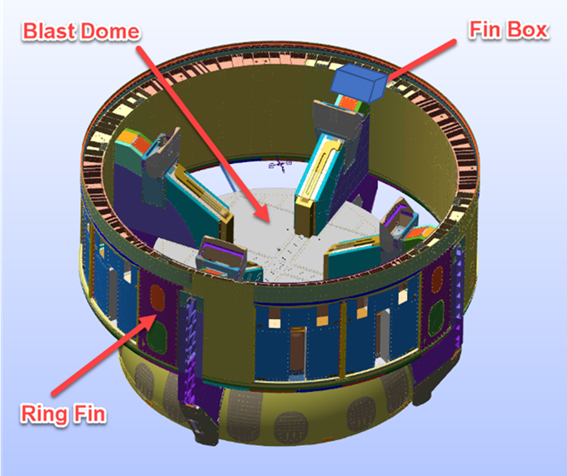 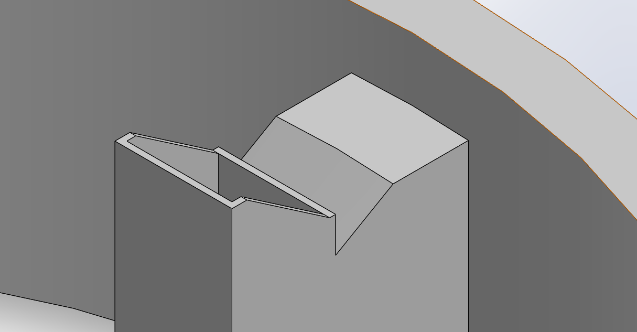 6’’
10’’
4’’
Magnified Fin Box
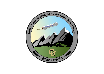 12
Project Overview
Design Solution
Design Requirements & Satisfaction
Project Risks
Verification & Validation
Project Planning
[Speaker Notes: Volume constraints]
SP4CE Module
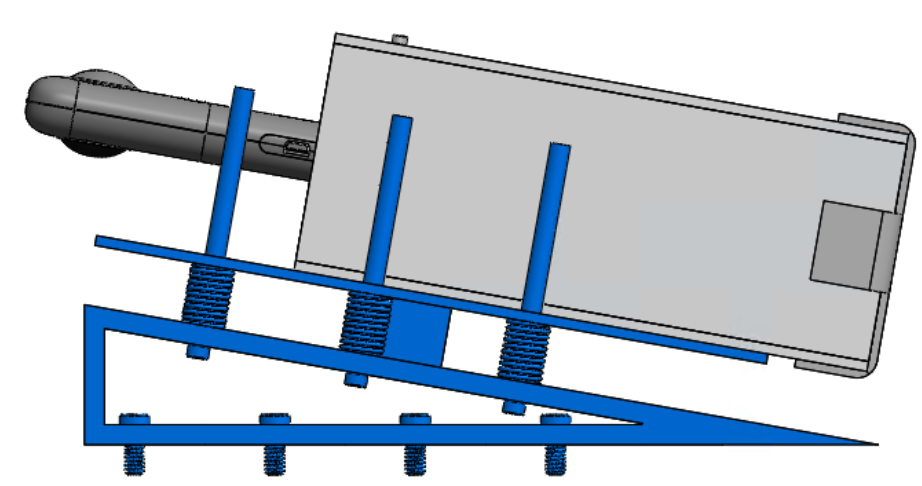 Crew Capsule Experience Camera (CCEC)
Camera Ejection Device (CED)
13
Project Overview
Design Solution
Design Requirements & Satisfaction
Project Risks
Verification & Validation
Project Planning
[Speaker Notes: I know this isn’t the up-to-date CAD model, but we can replace the image later.  This is just a Sarah thought.]
Design Solution: 
Ejection
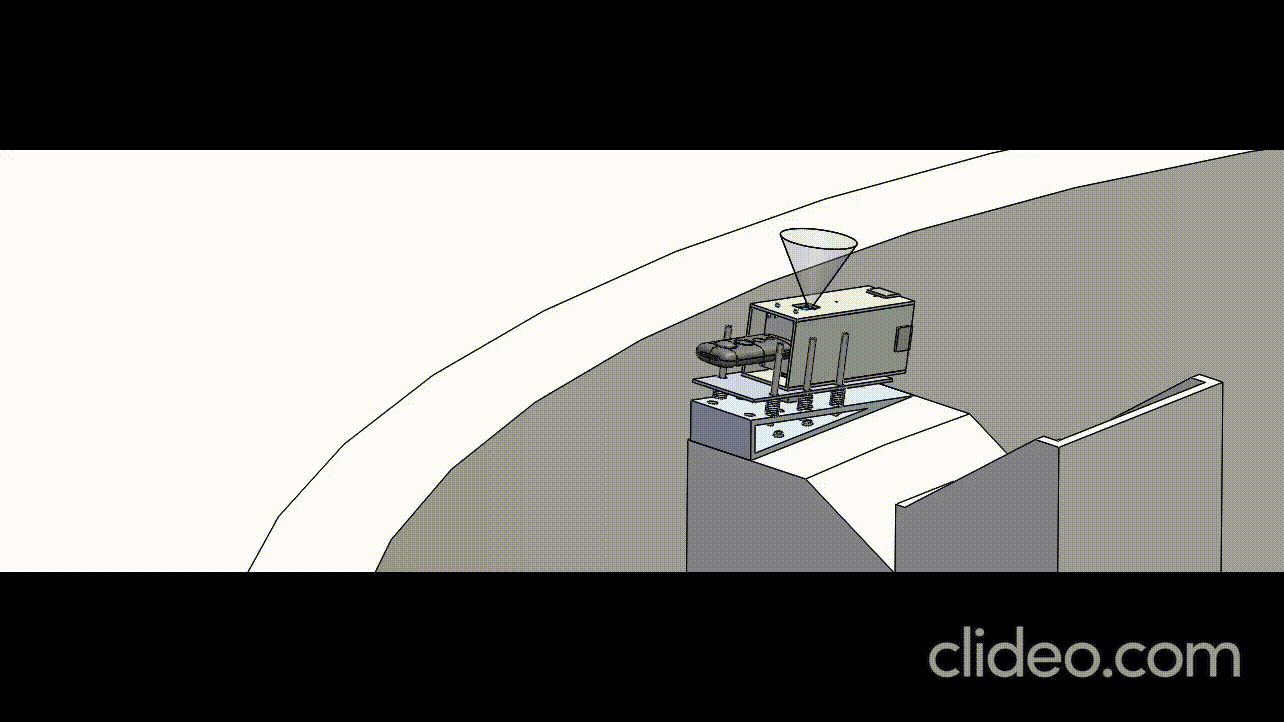 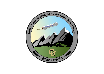 14
Project Overview
Design Solution
Design Requirements & Satisfaction
Project Risks
Verification & Validation
Project Planning
[Speaker Notes: Trigger for Ejection:                              
LaserPING Rangefinder 

Camera Ejection Device (CED)
		Ejection Springs
		
		Lock for Ejection]
Design Solution: 
Ejection
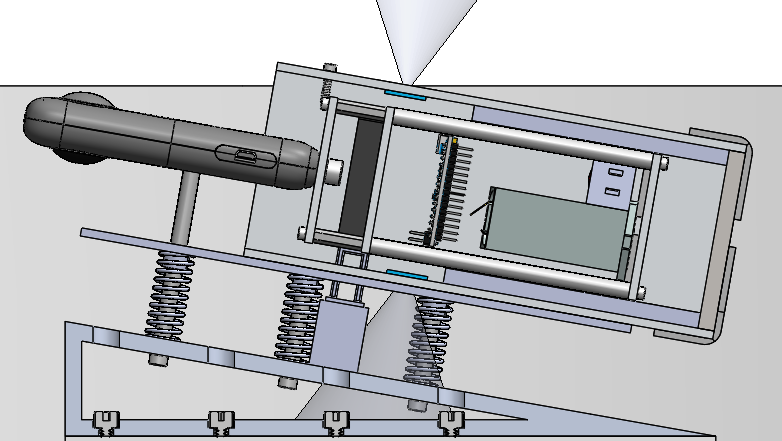 Rangefinders (fs = 45 ms)
Ejection Lock
Guided Springs
(k = 38 lbf/ft)
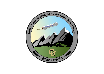 15
Project Overview
Design Solution
Design Requirements & Satisfaction
Project Risks
Verification & Validation
Project Planning
[Speaker Notes: Trigger for Ejection:                              
LaserPING Rangefinder 

Camera Ejection Device (CED)
		Ejection Springs
		
		Lock for Ejection]
Design Solution: 
Media Capture
Insta360 OneX
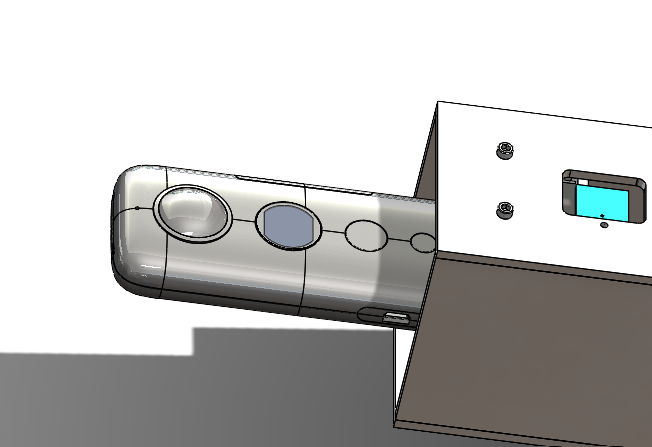 No enclosure
Dual Lenses
(200° AOV, 
5.7K Resolution)
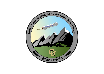 16
Project Overview
Design Solution
Design Requirements & Satisfaction
Project Risks
Verification & Validation
Project Planning
[Speaker Notes: Camera Specs need to  be added]
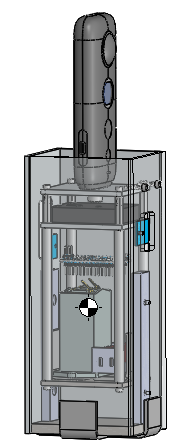 Design Solution: 
Reentry
No TPS: 
Aluminum Structure
(Tmelt  = 1220°F)
CM
(Ballast weight allows for automatic reorientation upon reentry)
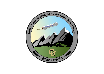 17
Project Overview
Design Solution
Design Requirements & Satisfaction
Project Risks
Verification & Validation
Project Planning
[Speaker Notes: Helps with thermally protecting camera from reentry temperatures]
Functional Block Diagram
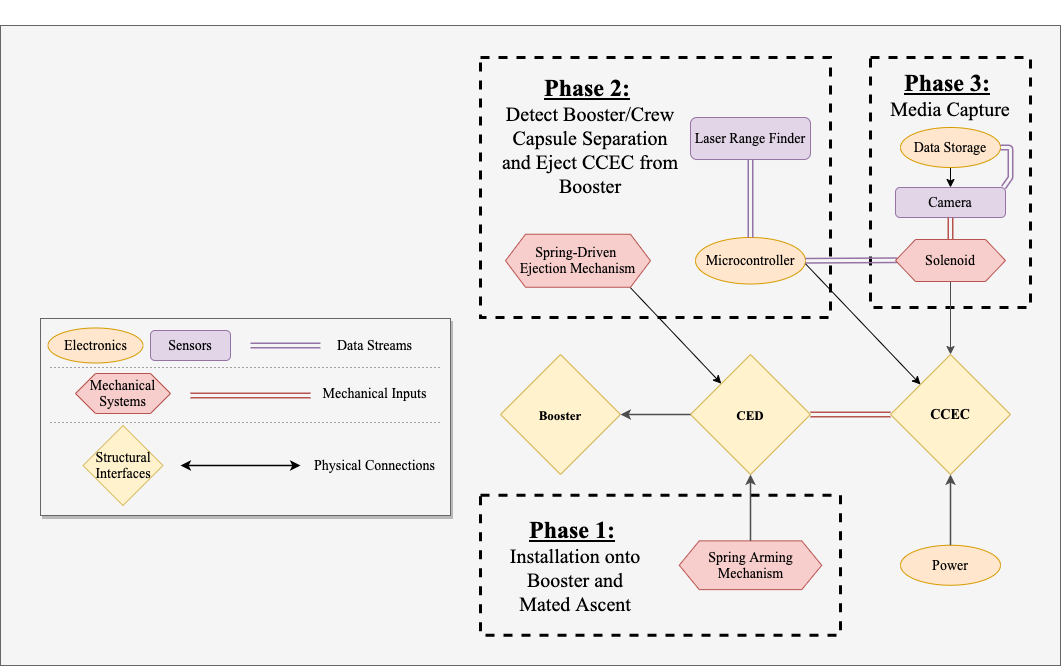 18
Electronic Functional Block Diagram
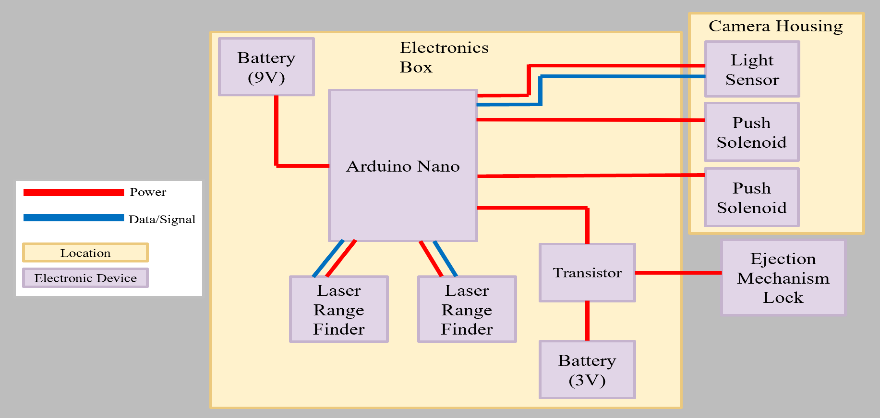 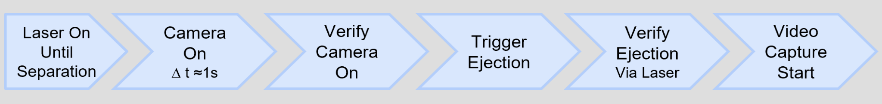 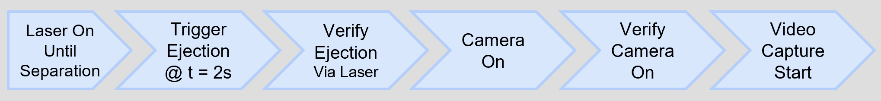 19
Project Overview
Design Solution
Design Requirements & Satisfaction
Project Risks
Verification & Validation
Project Planning
[Speaker Notes: Update]
Critical Project Elements
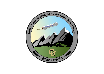 20
Project Overview
Design Solution
Design Requirements & Satisfaction
Project Risks
Verification & Validation
Project Planning
Functional Requirements
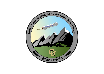 21
Project Overview
Design Solution
Design Requirements & Satisfaction
Project Risks
Verification & Validation
Project Planning
Design Requirements & Satisfaction
Victoria Hurd, Ryan Charles, Sarah Leary
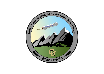 22
Project Overview
Design Solution
Design Requirements & Satisfaction
Project Risks
Verification & Validation
Project Planning
Driving Requirements
23
Project Overview
Design Solution
Design Requirements & Satisfaction
Project Risks
Verification & Validation
Project Planning
Ejection (FR. 2)
DR. 2.3: CED shall impart a delta-v of 9 ± 1 ft/s on the CCEC at ejection.
DR. 2.3.1: CED springs shall impart a force 37.7 lbf ± 20% on CCEC at ejection.
Conservation of Energy & Hooke’s Law




6-spring system 
k = 38 lbf/ft
𝚫v  = 9 ft/s
Fspring = 6.3 lbf
Ftotal = 37.7 lbf
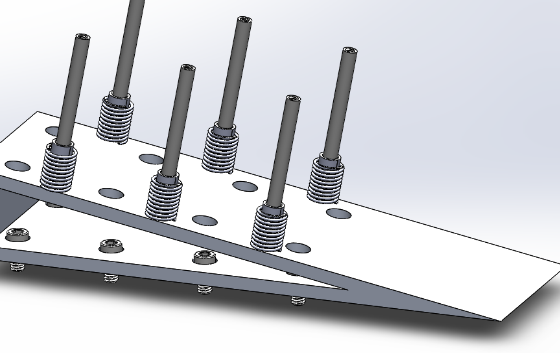 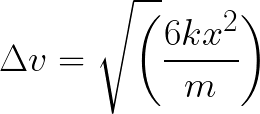 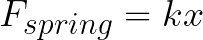 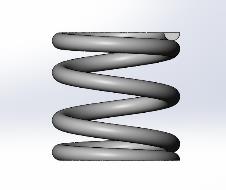 24
Project Overview
Design Solution
Design Requirements & Satisfaction
Project Risks
Verification & Validation
Project Planning
[Speaker Notes: Include equations from spring analyses.
Where did the k = spring geometric and material properties equation come from?]
Ejection (FR. 2)
DR. 2.2: CED shall eject the CCEC at an angle of 80 ± 3°.
Spring guide rails 
Mitigates spring buckling

Plate covering springs
Mitigates unbalanced ejection forces

Ejection Lock
Ensures plate ejects correctly
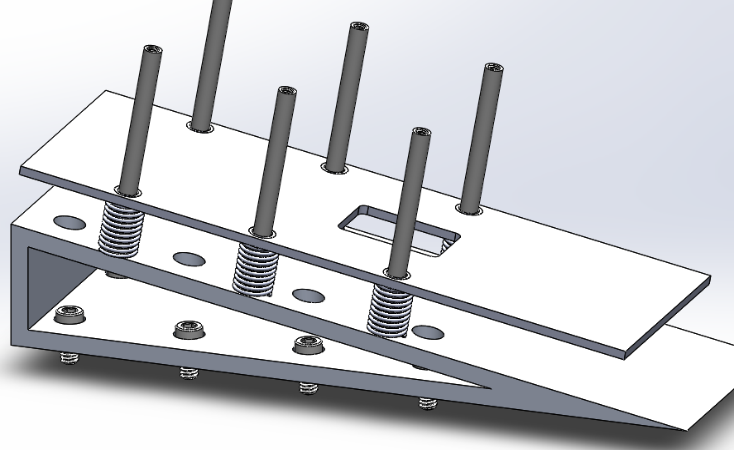 Ejection direction
80°
25
Project Overview
Design Solution
Design Requirements & Satisfaction
Project Risks
Verification & Validation
Project Planning
[Speaker Notes: Include CAD model showing angle of ejection.
Include location of CCEC relative to CC based on different angles of ejection. 
Error ellipses at end of media capture
change CED acronym]
Ejection (FR. 2)
DR. 2.1: CED shall eject the CCEC 2 ± 1 seconds after Booster/CC separation.
t > 2
t = 2
0 < t < 2
t = 0
Arduino NANO waits 2 seconds.
LaserPING Rangefinder 2 verifies CCEC ejection.
Cabinet locks unlock, springs release, CCEC ejects.
LaserPING Rangefinder 1 detects Booster/Crew Capsule separation.
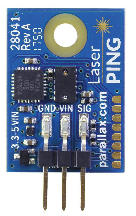 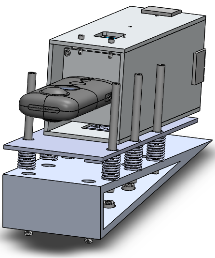 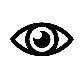 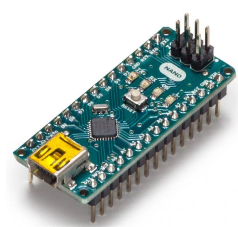 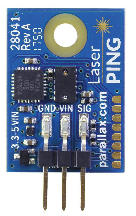 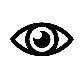 26
Project Overview
Design Solution
Design Requirements & Satisfaction
Project Risks
Verification & Validation
Project Planning
[Speaker Notes: Explain how laser range finder (with plume laser) will make this happen.
Include diagram of laser range finder plume (FOV) looking at the CC to ensure the laser range finder will see the CC separate.  Include distance the CC will be at when range finder detects it.
Include error ellipses to show how the laserPING Rangefinder can still capture CC/Booster separation for different ejection time/angles.
May go in backup slides.
Work w/ Cesario and Vicki.]
Media Capture (FR. 1)
DR. 1.3: CCEC camera shall capture video under rotation rates of at least 10 rad/s.
360° camera without encasing
Plate covering springs
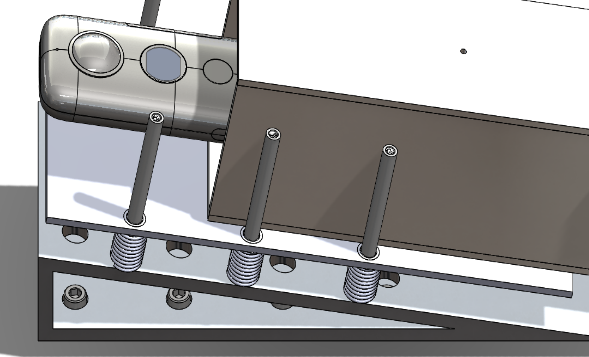 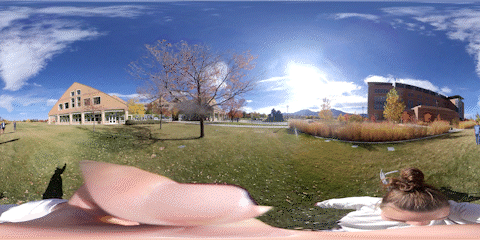 ~1.6 rev/s = 10.4 rad/s ✅
27
Project Overview
Design Solution
Design Requirements & Satisfaction
Project Risks
Verification & Validation
Project Planning
[Speaker Notes: Rotational dynamics model baby!
Work w/ Zach on this one for rotational dynamics.  Work with Jack & Gio for CAD design.
Include the CCEC CAD model showing the camera.
Include the CCEC CAD model showing the flat plate that mitigates potential rotations.]
Media Capture (FR. 1)
DR. 1.2: CCEC camera shall capture video with astronaut faces visible up to a distance of 75 feet.
Insta360 OneX
Resolution = 5760 x 2880
2 lenses
AOV = 200°
Within budgetary constraints

Ideal camera
Resolution = 5760 x 2880
AOV = 70-100°
4-6 lenses
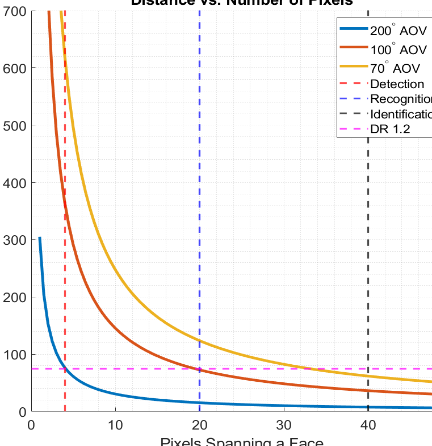 28
Project Overview
Design Solution
Design Requirements & Satisfaction
Project Risks
Verification & Validation
Project Planning
[Speaker Notes: We will have to explain that our customer wanted us to design the “optimal” camera, though the camera we have in our possession may not be that camera.  We do not have the funds $$$ to purchase the perfect camera.
Work w/ Sarah.
Add the pixel figure from PDR that takahashi liked. Make changes that Akos said about it]
Media Capture (FR. 4)
DR. 4.2.1: CCEC camera battery shall maintain a temperature between -4 and 104°F while operating.
ANSYS Transient Thermal Radiation
Initial temp: 100 °F
Plastic
Emissivity ~ 0.9 [3]
Fine mesh
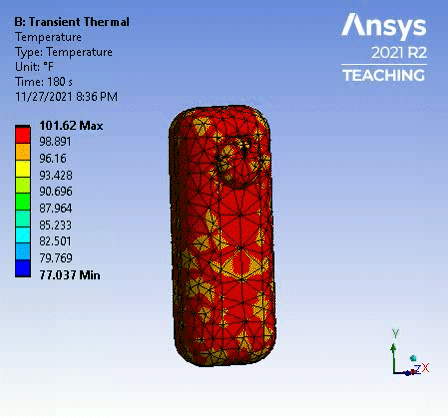 29
Project Overview
Design Solution
Design Requirements & Satisfaction
Project Risks
Verification & Validation
Project Planning
[Speaker Notes: Temperature of surface contacting camera was modeled in ANSYS.  Assumed initial surface temp of battery = initial surface temp of camera = ambient temp in fin box.
Battery will produce some heat that will warm it up (about 4 deg F)
Work w/ Aneesh, Jesse, Sarah, and Gio.]
Reentry (FR. 5)
FR. 5: CCEC shall have a ballistic coefficient less than the Crew Capsule (0.5 lbm/in2) to ensure no in-flight contact during reentry.
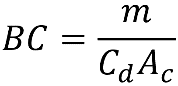 Ballistic coefficient
Cd = 1.7 [1]
Ac = 3 in ⨉ 2.5 in
m < 6.375 lbm

BC = 0.1991 lbm/in2
m = 2.5 lbm
30
Project Overview
Design Solution
Design Requirements & Satisfaction
Project Risks
Verification & Validation
Project Planning
[Speaker Notes: Include a lil bit of a mass breakdown here?  That may not be too bad.]
Reentry (FR. 6)
DR. 6.1: The CCEC camera shall not exceed a temperature of 185°F to ensure survival of the SD card.
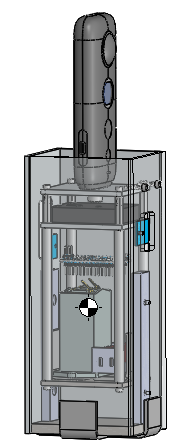 Ballast weight
Orient CCEC such that camera is “far” from location of max temperatures
Off-center Center of Mass (CM) will cause CCEC to automatically orient in favored configuration
CM
Location of maximum temperature
31
Project Overview
Design Solution
Design Requirements & Satisfaction
Project Risks
Verification & Validation
Project Planning
[Speaker Notes: Insert CAD model with (approximate or exact) CG.  It should show the impact of the ballast weight (i.e. an off-center CG).  
Explain how the ballast weight ensures the camera is far away from aerodynamic heating.]
Reentry (FR. 6)
DR. 6.1: The CCEC camera shall not exceed a temperature of 185°F to ensure survival of the SD card.
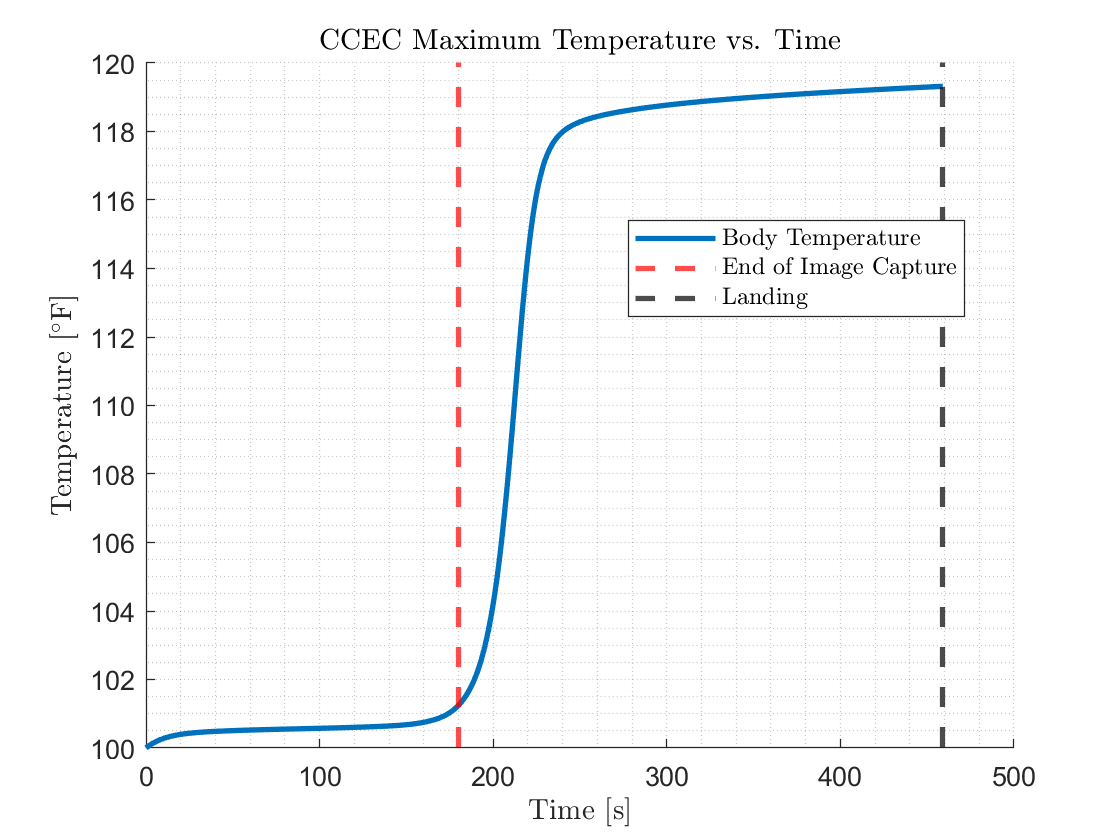 Aluminum structure
Melting point = 1220°F
High melting point accounts for model inaccuracies
32
Project Overview
Design Solution
Design Requirements & Satisfaction
Project Risks
Verification & Validation
Project Planning
Driving Requirements
33
Project Overview
Design Solution
Design Requirements & Satisfaction
Project Risks
Verification & Validation
Project Planning
[Speaker Notes: Let’s highlight the requirements we will actually go over and grey out the ones we include in the backup slides!]
Project Risks
Jasmin Chadha
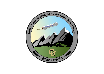 34
Project Overview
Design Solution
Design Requirements & Satisfaction
Project Risks
Verification & Validation
Project Planning
Risk Measurement
35
Project Overview
Design Solution
Design Requirements & Satisfaction
Project Risks
Verification & Validation
Project Planning
[Speaker Notes: add colors for these]
Critical Project Risk 1
36
Project Overview
Design Solution
Design Requirements & Satisfaction
Project Risks
Verification & Validation
Project Planning
[Speaker Notes: MEMORIZE WHAT EACH CPE IS

Mitigation Strategy: “Second rangefinder verifies CC separation data and decreases uncertainty associated with ejection time.”]
Risk 1 Placement
37
Project Overview
Design Solution
Design Requirements & Satisfaction
Project Risks
Verification & Validation
Project Planning
[Speaker Notes: limitations on hardware → certain things we can’t fully test should have higher risk
error with trajectory

Severity/Impact: Major
Probability: Likely→ Unlikely
For this risk we could further decrease the probability to be “Rare” given that we can easily test our range finders and ejection trigger as much as needed]
Critical Project Risk 2
38
Project Overview
Design Solution
Design Requirements & Satisfaction
Project Risks
Verification & Validation
Project Planning
[Speaker Notes: do risk explanation verbally]
Risk 2 Placement
39
Project Overview
Design Solution
Design Requirements & Satisfaction
Project Risks
Verification & Validation
Project Planning
[Speaker Notes: limitations on hardware → certain things we can’t fully test should have higher risk
error with trajectory

Severity/Impact: Minor (Stitching functionality of 360 camera makes rotational dynamics negligible within certain bounds)
Probability: Certain → Unlikely
It will be hard for us to decrease the probability associated with this risk given the fact we will never be able to test ejection/trajectory in micro-gravity]
Critical Project Risk 3
40
Project Overview
Design Solution
Design Requirements & Satisfaction
Project Risks
Verification & Validation
Project Planning
[Speaker Notes: do risk explanation verbally

Mitigation strategy should include a strategy for turning the camera on in the case that its off. I know we talked about designing something to either press the power button or try to turn in on electronically using the micro usb.

feed back light detection values → if not turned on, resend signal → cone]
Risk 3 Placement
41
Project Overview
Design Solution
Design Requirements & Satisfaction
Project Risks
Verification & Validation
Project Planning
[Speaker Notes: limitations on hardware → certain things we can’t fully test should have higher risk
error with trajectory

Severity: Major 
Probability: Likely
I don’t think this mitigation has a major affect on the risk associated with it yet. There will be additional risks associated with the design solution we come up with to turn the camera on, and we need to test some solutions before quantifying the probability it will fail.]
Critical Project Risk 4
42
Project Overview
Design Solution
Design Requirements & Satisfaction
Project Risks
Verification & Validation
Project Planning
[Speaker Notes: do risk explanation verbally

Mitigation Strategy: 1 is good. 2? The CCEC’s Ballistic coefficient ensures a positive rate of separation during reentry]
Risk 4 Placement
43
Project Overview
Design Solution
Design Requirements & Satisfaction
Project Risks
Verification & Validation
Project Planning
[Speaker Notes: limitations on hardware → certain things we can’t fully test should have higher risk
error with trajectory

Severity: Catastrophic/Critical

Probability: Unlikely]
Critical Project Risk 5
44
Project Overview
Design Solution
Design Requirements & Satisfaction
Project Risks
Verification & Validation
Project Planning
[Speaker Notes: do risk explanation verbally

Risk Description: “CCEC suffers catastrophic thermal damage upon reentry” 

Mitigation Strategy: good]
Risk 5 Placement
45
Project Overview
Design Solution
Design Requirements & Satisfaction
Project Risks
Verification & Validation
Project Planning
[Speaker Notes: limitations on hardware → certain things we can’t fully test should have higher risk
error with trajectory

Severity: Major
Probability: Likely → Unlikely]
Critical Project Risk 6
46
Project Overview
Design Solution
Design Requirements & Satisfaction
Project Risks
Verification & Validation
Project Planning
Risk 6 Placement
47
Project Overview
Design Solution
Design Requirements & Satisfaction
Project Risks
Verification & Validation
Project Planning
[Speaker Notes: limitations on hardware → certain things we can’t fully test should have higher risk
error with trajectory

Severity: Minor

Probability: Likely → Unlikely]
Risk Matrix
48
Project Overview
Design Solution
Design Requirements & Satisfaction
Project Risks
Verification & Validation
Project Planning
[Speaker Notes: limitations on hardware → certain things we can’t fully test should have higher risk
error with trajectory
always within 3sigma ellipse so we’ll be close to the crew capsule]
Verification & Validation
Jack Lana
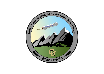 49
Project Overview
Design Solution
Design Requirements & Satisfaction
Project Risks
Verification & Validation
Project Planning
Ejection Verification:
Trigger
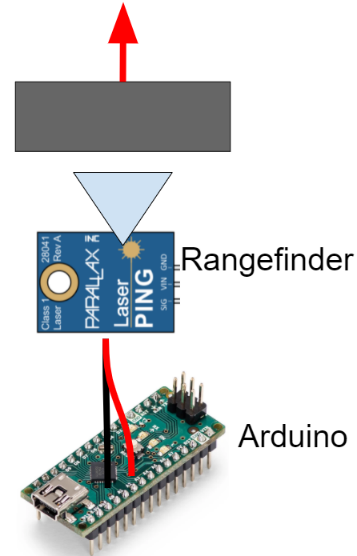 Purpose
Prove capability of electronic triggering system
Verify accuracy of triggering system
Plan
Move object away from rangefinder
Monitor rangefinder output via Arduino
Verify Arduino outputs ejection trigger signal
Driving Requirements/Passing Criteria
DR. 2.1:  Arduino outputs trigger signal 2 ± 1 seconds after object is moved
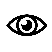 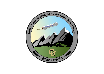 50
Project Overview
Design Solution
Design Requirements & Satisfaction
Project Risks
Verification & Validation
Project Planning
Media Capture Verification:
Camera Activation
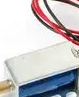 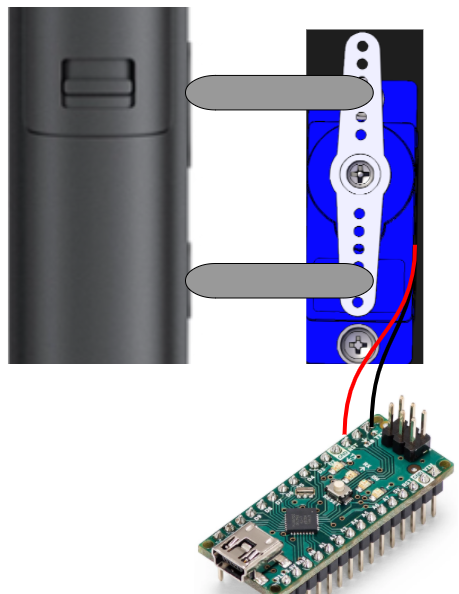 Purpose
Prove capability of camera activation via Solenoid
Plan
Mount Solenoid in flight similar configuration
Trigger Solenoid using Arduino
Ensure proper camera activation
Driving Requirements/Passing Criteria
DR. 4.1: CCEC camera shall turn on no later than 1 second after ejection.
Solenoids
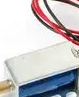 Camera
Arduino
51
Media Capture Verification:
Rotation Capability
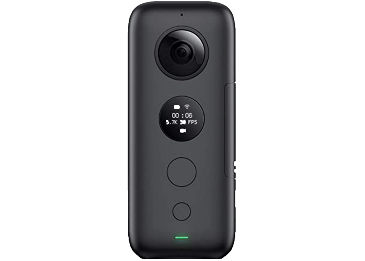 Purpose
Prove stitching capability of rotating camera
Plan
Place camera on spin module
Rotate at a known rate
Repeat for several different axis
Monitor recording for stitching breakdowns
Driving Requirements/Passing Criteria
DR. 1.3: Video stitching continues at 10 rad/s
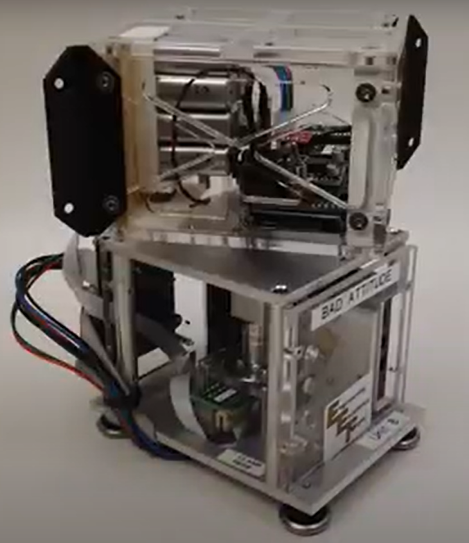 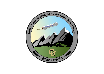 52
Project Overview
Design Solution
Design Requirements & Satisfaction
Project Risks
Verification & Validation
Project Planning
[Speaker Notes: wotation wate]
Media Capture Verification:
Resolution Capability
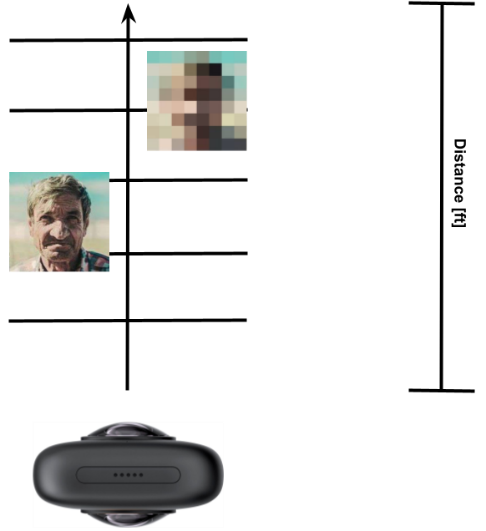 Purpose
Prove camera resolution capabilities
Plan
Place camera on secure mount
Record video with subjects at increasing distances
Monitor recording for facial recognition and detection distances
Driving Requirements/Passing Criteria
DR. 1.2: Subject faces are visible up to a 75 foot distance
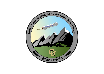 53
Project Overview
Design Solution
Design Requirements & Satisfaction
Project Risks
Verification & Validation
Project Planning
Reentry Verification: Maximum Temperature
Purpose
Prove enclosure prevents camera from surpassing 185°F during reentry
Plan
Place enclosure in thermal chamber with reentry conditions
Monitor temperature of camera
Driving Requirements/Passing Criteria
DR. 6.1: Camera does not surpass 185°F under reentry heating conditions
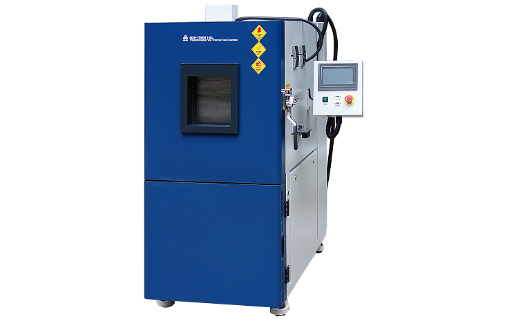 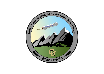 54
Project Overview
Design Solution
Design Requirements & Satisfaction
Project Risks
Verification & Validation
Project Planning
[Speaker Notes: why is F in times new roman

insulation verification
purpose:]
Thermal Verification: Minimum Temperature
Purpose
Prove camera battery does not reach a  temperature below -4°F when exposed to a cooling chamber
Plan
Move camera from room temperature to dry ice cooler for duration of media capture 
Monitor temperature and performance of camera battery
Driving Requirements/Passing Criteria
DR 4.2.1
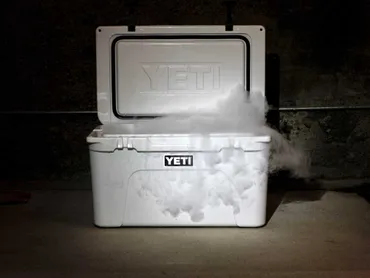 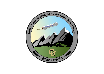 55
Project Overview
Design Solution
Design Requirements & Satisfaction
Project Risks
Verification & Validation
Project Planning
[Speaker Notes: why is F in times new roman

insulation verification
purpose:]
Ejection Subsystem Validation
Purpose
Prove capability of full ejection system
Plan
Load CCEC onto spring platform
Move object away from rangefinder to trigger release
Film release trajectory using slow motion camera 
Driving Requirements/Passing Criteria
FR. 2:  Ejection delay, ejection angle, ejection velocity
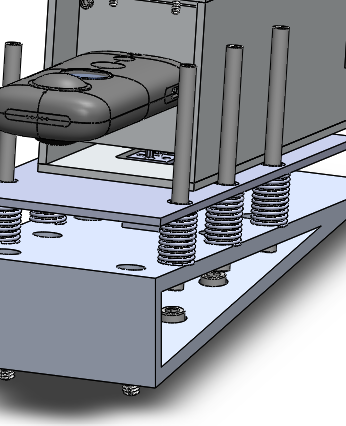 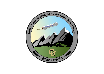 56
Project Overview
Design Solution
Design Requirements & Satisfaction
Project Risks
Verification & Validation
Project Planning
[Speaker Notes: validation is more of a full system thing that can meet all requirements → this looks like more of a verification?
verifying individual requirements, validating full system functionality 
put validation at the end → V&V flow has verification for each subsystem first]
Project Planning
Jasmin Chadha, Ryan Charles
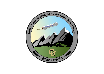 57
Project Overview
Design Solution
Design Requirements & Satisfaction
Project Risks
Verification & Validation
Project Planning
Major Tests
58
Project Overview
Design Solution
Design Requirements & Satisfaction
Project Risks
Project Risks
Verification & Validation
Verification & Validation
Project Planning
Project Planning
[Speaker Notes: 5x5
note restricted access to equipment → VERBALLY]
Major Tests
59
Project Overview
Design Solution
Design Requirements & Satisfaction
Project Risks
Project Risks
Verification & Validation
Verification & Validation
Project Planning
Project Planning
[Speaker Notes: 5x5
note restricted access to equipment → VERBALLY]
Finance Budget
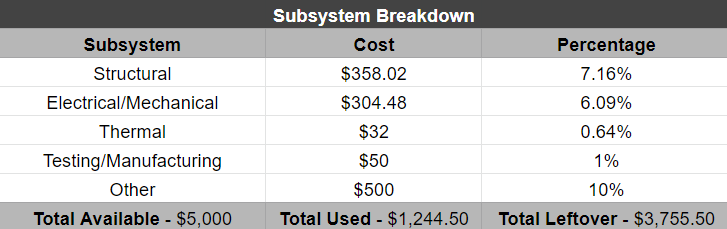 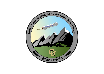 60
Project Overview
Design Solution
Design Requirements & Satisfaction
Project Risks
Verification & Validation
Project Planning
[Speaker Notes: if yall want both or just one u can pick and choose]
Finance Budget
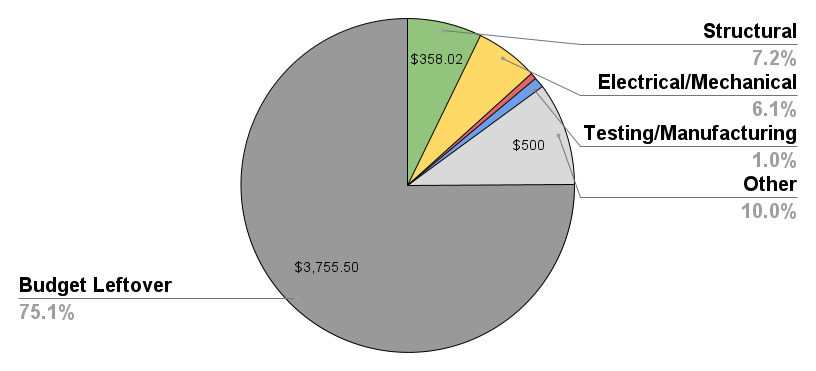 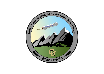 61
Project Overview
Design Solution
Design Requirements & Satisfaction
Project Risks
Verification & Validation
Project Planning
[Speaker Notes: if yall want both or just one u can pick and choose]
Work Plan
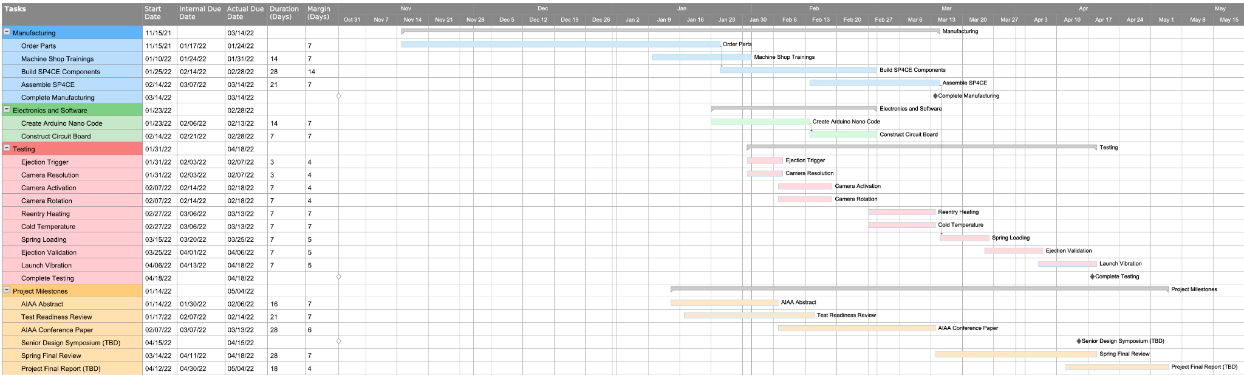 62
Project Overview
Design Solution
Design Requirements & Satisfaction
Project Risks
Project Risks
Verification & Validation
Verification & Validation
Project Planning
Project Planning
[Speaker Notes: 5x5
show entire gantt, line showing where we’re at
→ selected subset of immediate work next (2 weeks?)
→ put same line there to show where it is]
Questions?
63
Backup Slides
64
Supporting Materials
Acknowledgement & References
Administrative
Design Requirements & Satisfaction
65
Acknowledgements & References
Acknowledgements
Blue Origin POCs: Dean Misterek, Gary Lai
Faculty Advisor: Dr. Yu Takahashi
Teaching Fellows: Emma Markovich, Colin Claytor
ASEN 4018 Professors: Dr. Kathryn Wingate, Dr. Jelliffe Jackson
Additional Professors: Dr. Ross Chaudhry, Dr. Francisco López Jiménez, Alexandra Le Moine, Dr. Nicholas Rainville, Trudy Schwartz
CDR Reviewers: GRASS and CubIST
67
References
http://ftp.demec.ufpr.br/disciplinas/TM240/Marchi/Bibliografia/Hoerner.pdf
https://tfaws.nasa.gov/TFAWS12/Proceedings/Aerothermodynamics%20Course.pdf
https://www.engineeringtoolbox.com/emissivity-coefficients-d_447.html
ASEN 5519 Formula Sheet
https://cdn-learn.adafruit.com/downloads/pdf/adafruit-bh1750-ambient-light-sensor.pdf
https://store.arduino.cc/products/arduino-nano
https://www.duracell.com/wp-content/uploads/2021/06/CR123_US.pdf
https://www.tme.eu/Document/44e2b5a5a277fb97063ce3897cb3bea2/BAT-6F22-UL.pdf
https://www.aliexpress.com/item/1005001357276043.html?src=google&memo1=freelisting&src=google&albch=shopping&acnt=708-803-3821&slnk=&plac=&mtctp=&albbt=Google_7_shopping&albagn=888888&isSmbAutoCall=false&needSmbHouyi=false&albcp=9760820159&albag=99451607003&trgt=894486321753&crea=en1005001357276043&netw=u&device=c&albpg=894486321753&albpd=en1005001357276043&gclid=CjwKCAjwzt6LBhBeEiwAbPGOgQlB3yTSYyhuS7I3_1KaCbrGx-YWHqhw5NVik_u9_vqDXQi7Dc6JvxoCYfcQAvD_BwE&gclsrc=aw.ds&aff_fcid=96adcd39af8e4f9e84b27b0a32b6a68c-1635313496072-03660-UneMJZVf&aff_fsk=UneMJZVf&aff_platform=aaf&sk=UneMJZVf&aff_trace_key=96adcd39af8e4f9e84b27b0a32b6a68c-1635313496072-03660-UneMJZVf&terminal_id=e02d5d7b2b184b5d91529cc7f0993480
68
Administrative
Gantt Chart, Org Chart, Functional Requirements, Acronyms, Notable Term Definitions
Fall Organizational Chart
Systems Engineer
Sarah Leary

Jack Lana
Jasmin Chadha
Vicki Hurd
Project Manager
Jasmin Chadha
Financial Officer
Ryan Charles
Electrical Engineer
Cesario Garcia

Aneesh Balla
Gio Borrani
Jasmin Chadha
Manufacturing Engineer
Jesse Bartlett
Mechanical Engineer
Gio Borrani

Cesario Garcia
Jack Lana
Vicki Hurd
Software Engineer
Vicki Hurd

Cesario Garcia
Sarah Leary
Zach Fields
Structures Engineer
Zach Fields

Aneesh Balla
Jesse Bartlett
Ryan Charles
Testing & Safety Engineer
Jack Lana

Jasmin Chadha
Ryan Charles
Zach Fields
Thermal Engineer
Aneesh Balla

Gio Borrani
Jesse Bartlett
Sarah Leary
70
Spring Organizational Chart
Systems Engineer
Sarah Leary
Project Manager
Jasmin Chadha
Financial Officer
Ryan Charles
Electrical Engineer
Cesario Garcia

Aneesh BallaJesse Bartlett
Gio Borrani
Jasmin Chadha
Manufacturing Engineer
Jesse Bartlett

Gio Borrani
Jasmin Chadha
Zach Fields
Cesario Garcia
Vicki Hurd
Sarah Leary
Mechanical Engineer
Gio Borrani

Cesario Garcia
Jack Lana
Vicki Hurd
Software Engineer
Vicki Hurd
Structures Engineer
Zach Fields
Testing & Safety Engineer
Jack Lana

Aneesh Balla
Jasmin Chadha
Ryan Charles
Zach Fields
Sarah Leary
Thermal Engineer
Aneesh Balla
71
Acronyms
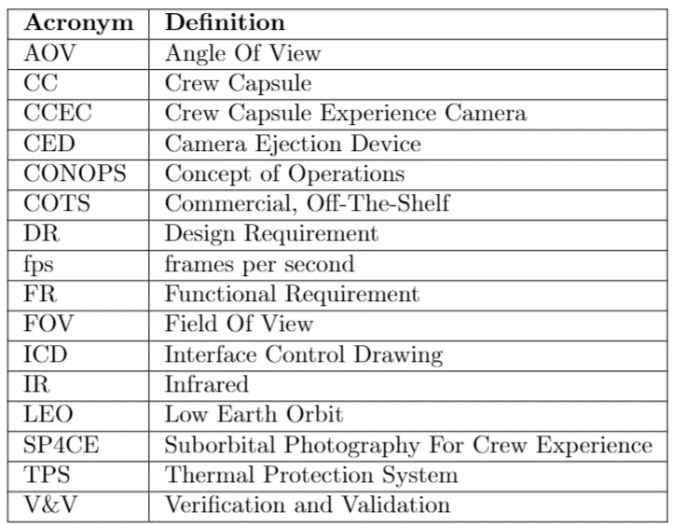 72
[Speaker Notes: nice]
Notable Term Definitions
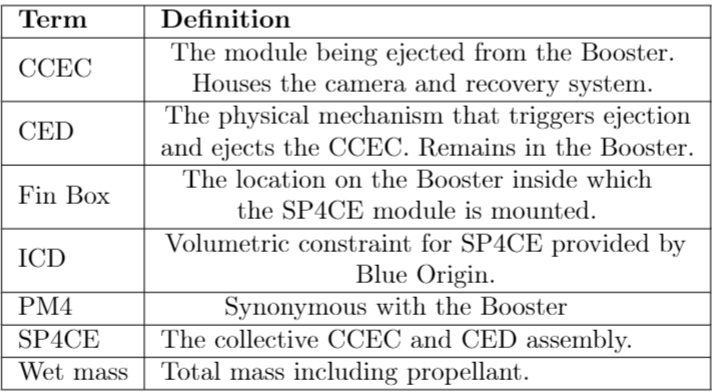 73
[Speaker Notes: nice]
Design Requirements & Satisfaction
Integration (FR. 7)
FR. 7: SP4CE module should have a loaded weight of less than 50 lbm.
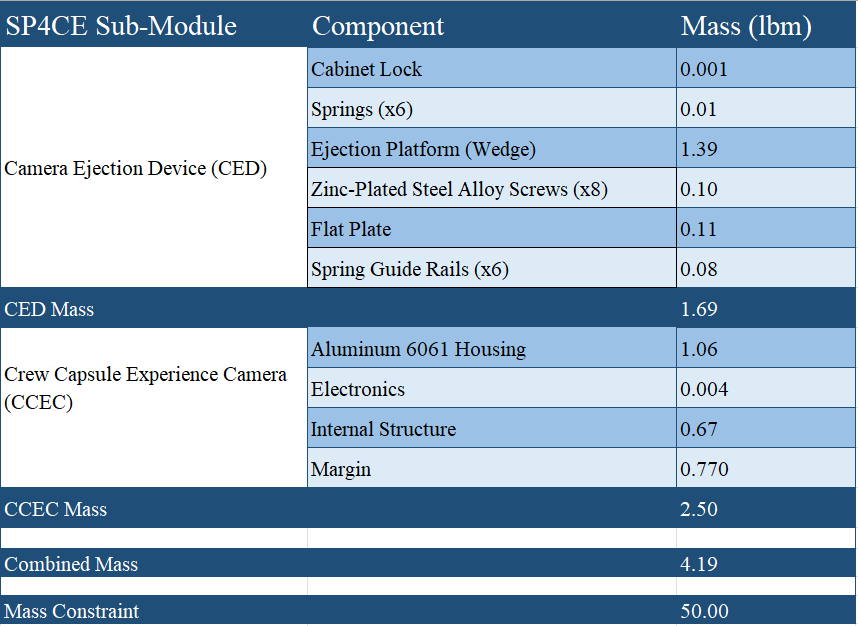 75
Project Overview
Design Solution
Design Requirements & Satisfaction
Project Risks
Verification & Validation
Project Planning
[Speaker Notes: Backup slide.
Insert mass budget here.]
Ejection (FR. 2)
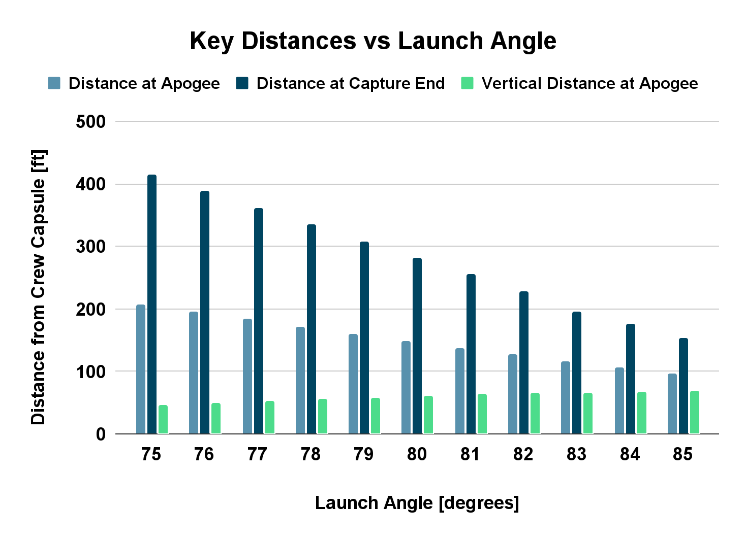 76
Project Overview
Design Solution
Design Requirements & Satisfaction
Project Risks
Verification & Validation
Project Planning
[Speaker Notes: making of delay times and vertical distance and end distance]
Ejection (FR. 2)
77
Project Overview
Design Solution
Design Requirements & Satisfaction
Project Risks
Verification & Validation
Project Planning
[Speaker Notes: making of delay times and vertical distance and end distance]
Ejection (FR. 2): Error Ellipses
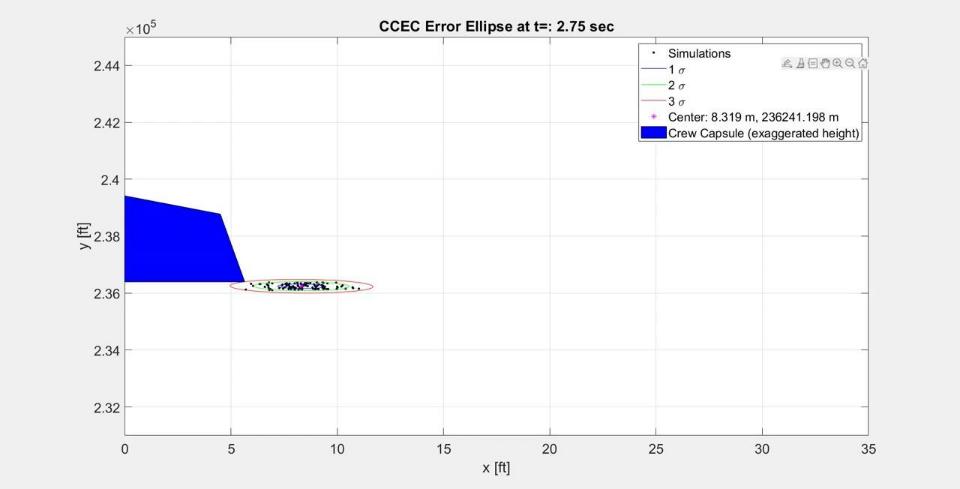 78
Ejection: Error Ellipses
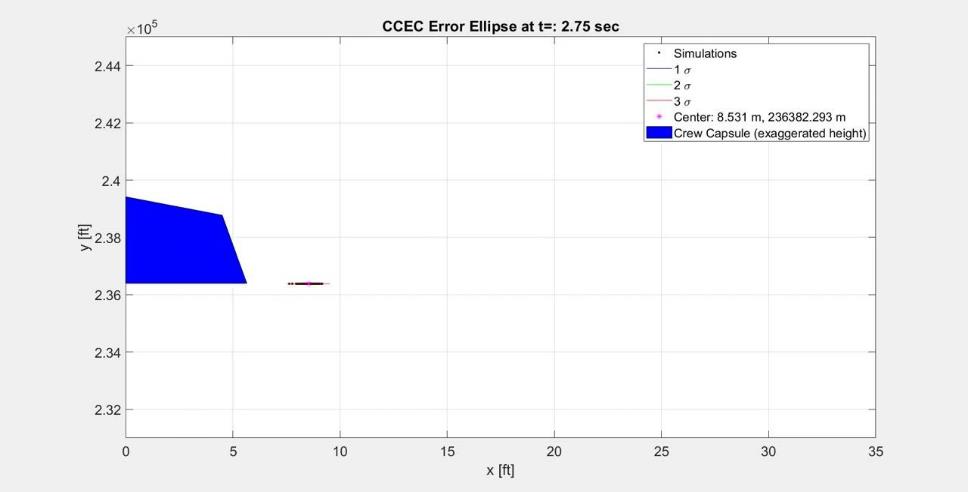 79
Ejection: Error Ellipses
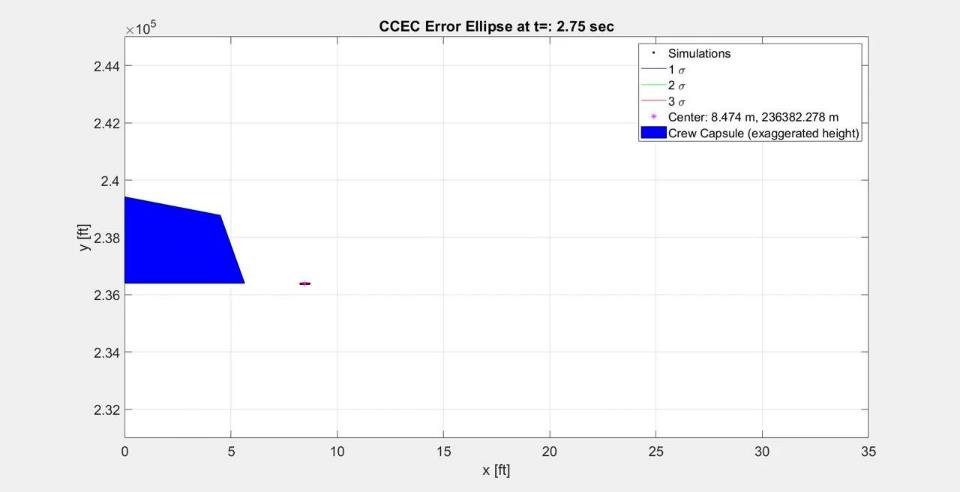 80
Ejection: Error Ellipses
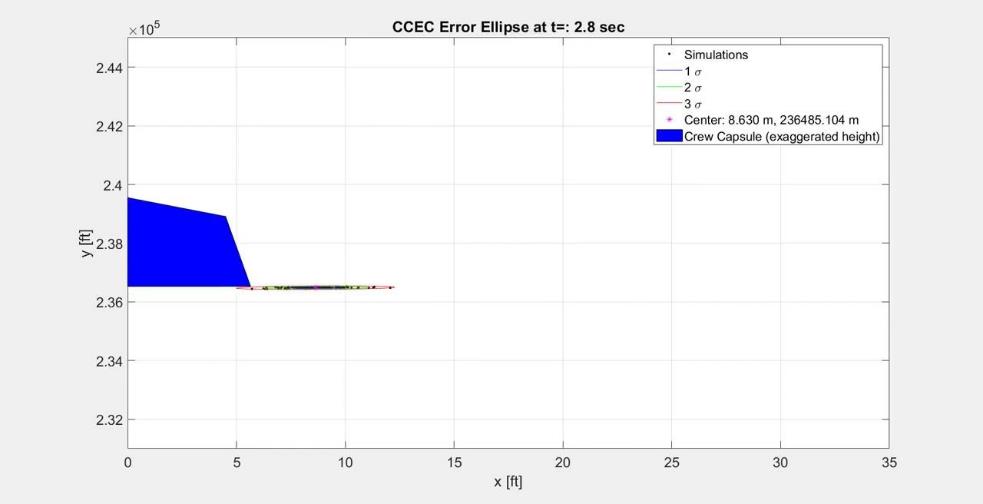 81
Ejection: Error Ellipses
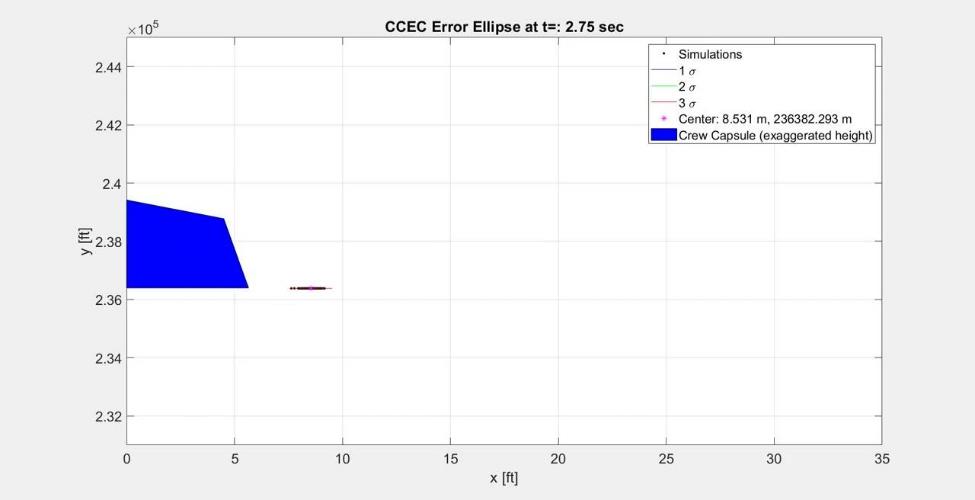 82
Ejection Trajectory: Assumptions & Methods
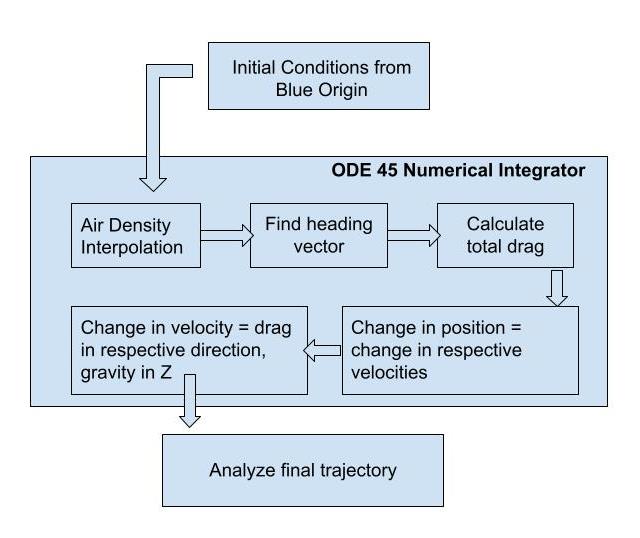 Assumptions:
One-dimensional problem
Instantaneous delta-v
Ejection delay of 2 seconds
No wind throughout flight
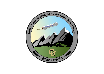 83
[Speaker Notes: Trajectory modeling, angle of ejection
expected delta-V from springs, size and spring constant
volume estimate from Jack’s CAD model of the ejection setup
Ejection time from booster

Initiating camera recording
Mention that mockup CCEC isnt final desigm
Assumptions are 1D problem for CC, no lateral displacements, cd for rectangular prism.  A = xx in by xx in, compression distance of 0.25 ft by volumetric constraints, instantaneous dV, instantaneous chute deployment, ejecting at booster separation (negligible delay for ejection), 

Methods:
Incorporate initial CCEC state from Blue Origin
Feed into numerical integrator ODE45
Interpolate air density from atmospheric data
Varying gravity force over time
Apply drag from parachute its deployment time
Analyze final state versus time]
Ejection Trajectory: Delta-V & CC Altitude
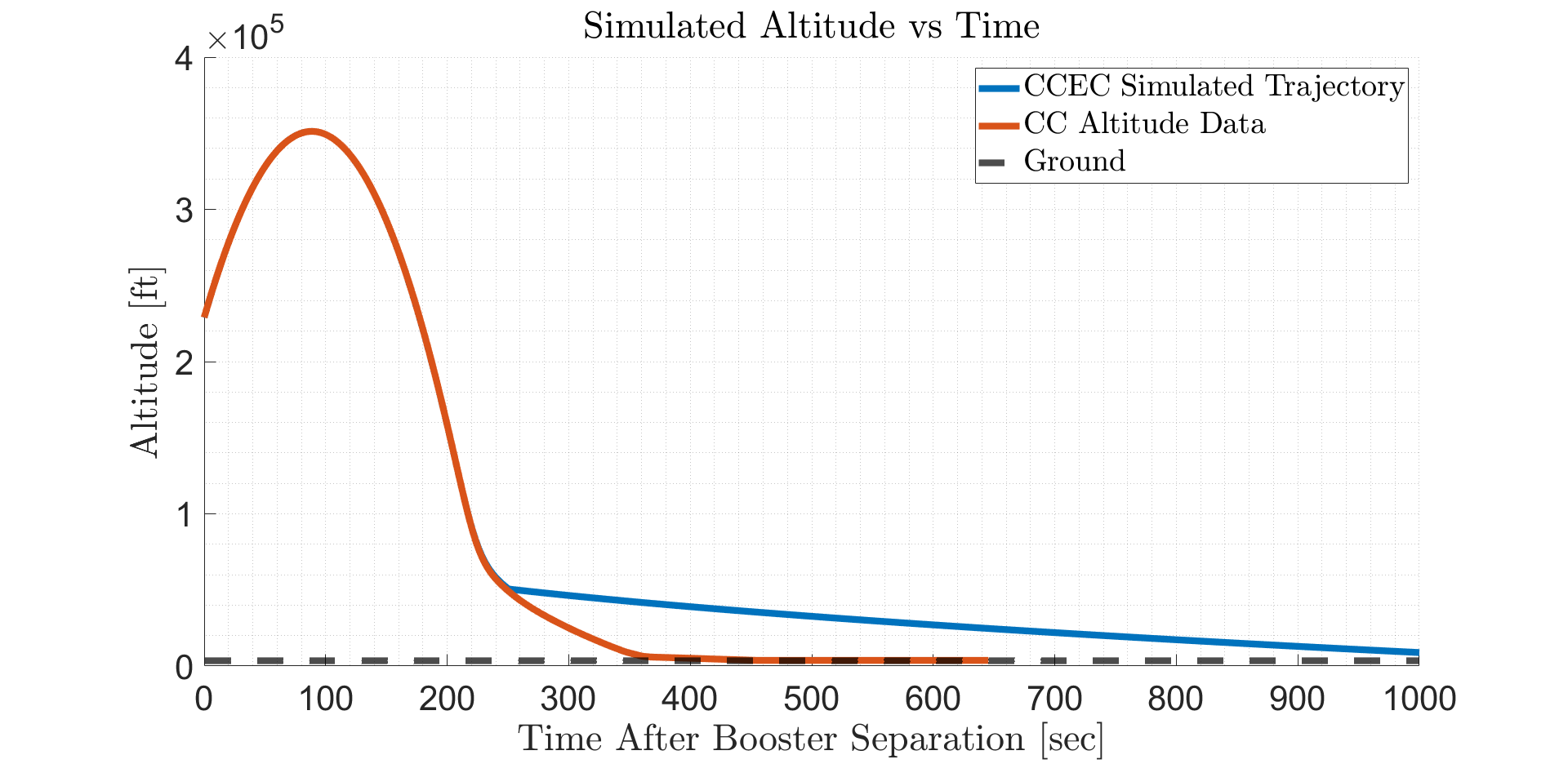 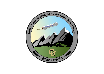 84
[Speaker Notes: assuming 80 deg launch angle due to volumetric constraints. If we want 185 ft away at apogee, dv must be 12 ft/s
if spring system is used, assume compression distance of 0.25 ft. Using cons of energy for spring system, k = 115200 slugs/s^2 (this is for single spring system!)

Talk about where this trajectory came from, blue origins given trajectory stuff
I’ll make a methods slide. I’ll put info about ODE45, changing gravity, changing air desnity, launch angle decision (non-neglible width vs trying to launch as vertically as possible to be above CC with lowest necessary dv)
From here, do dv and altitude slide, then distance during media capture, then rate of separation.]
Ejection (FR. 3)
FR. 3: CCEC shall maintain a neutral or positive separation rate from the Crew Capsule following ejection through Crew Capsule apogee.
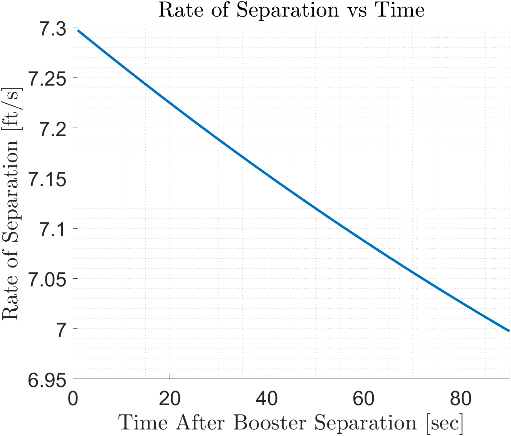 Trajectory model
Initial Conditions given
ODE45
Crew Capsule apogee: 90 sec

Separation rate achievable 
Average: 7.14 ft/s
Standard deviation: 0.09 ft/s
85
Project Overview
Design Solution
Design Requirements & Satisfaction
Project Risks
Verification & Validation
Project Planning
[Speaker Notes: Probably back-up slide.
Insert plot of separation rate between CC and CCEC over time.  State: so long as the springs function within error bounds, the separation rate will be positive.]
Media Capture: Model Development
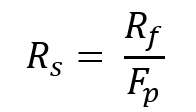 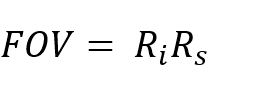 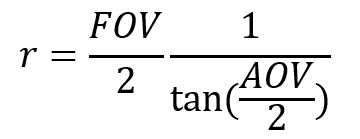 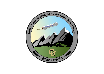 86
Media Capture (FR. 1)
DR. 1.1: CCEC camera shall capture video with the Crew Capsule visible up to a distance of 500 feet.
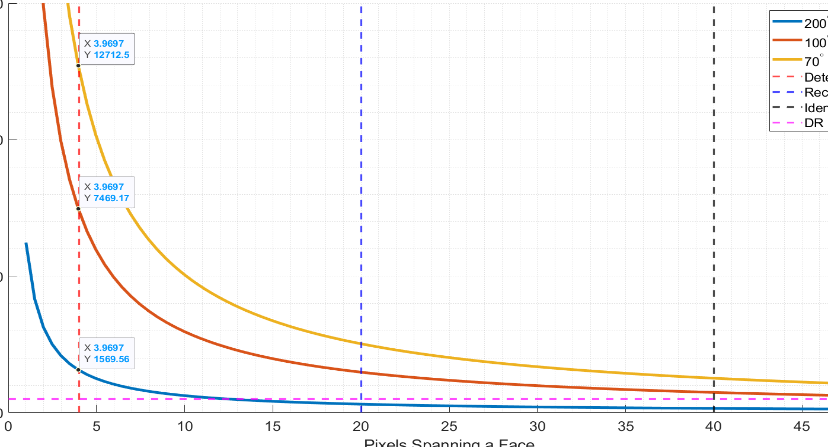 87
Project Overview
Design Solution
Design Requirements & Satisfaction
Project Risks
Verification & Validation
Project Planning
[Speaker Notes: We will have to explain that our customer wanted us to design the “optimal” camera, though the camera we have in our possession may not be that camera.  We do not have the funds $$$ to purchase the perfect camera.
Work w/ Sarah.
Add the pixel figure from PDR that takahashi liked. Make changes that Akos said about it]
Media Capture (FR. 1)
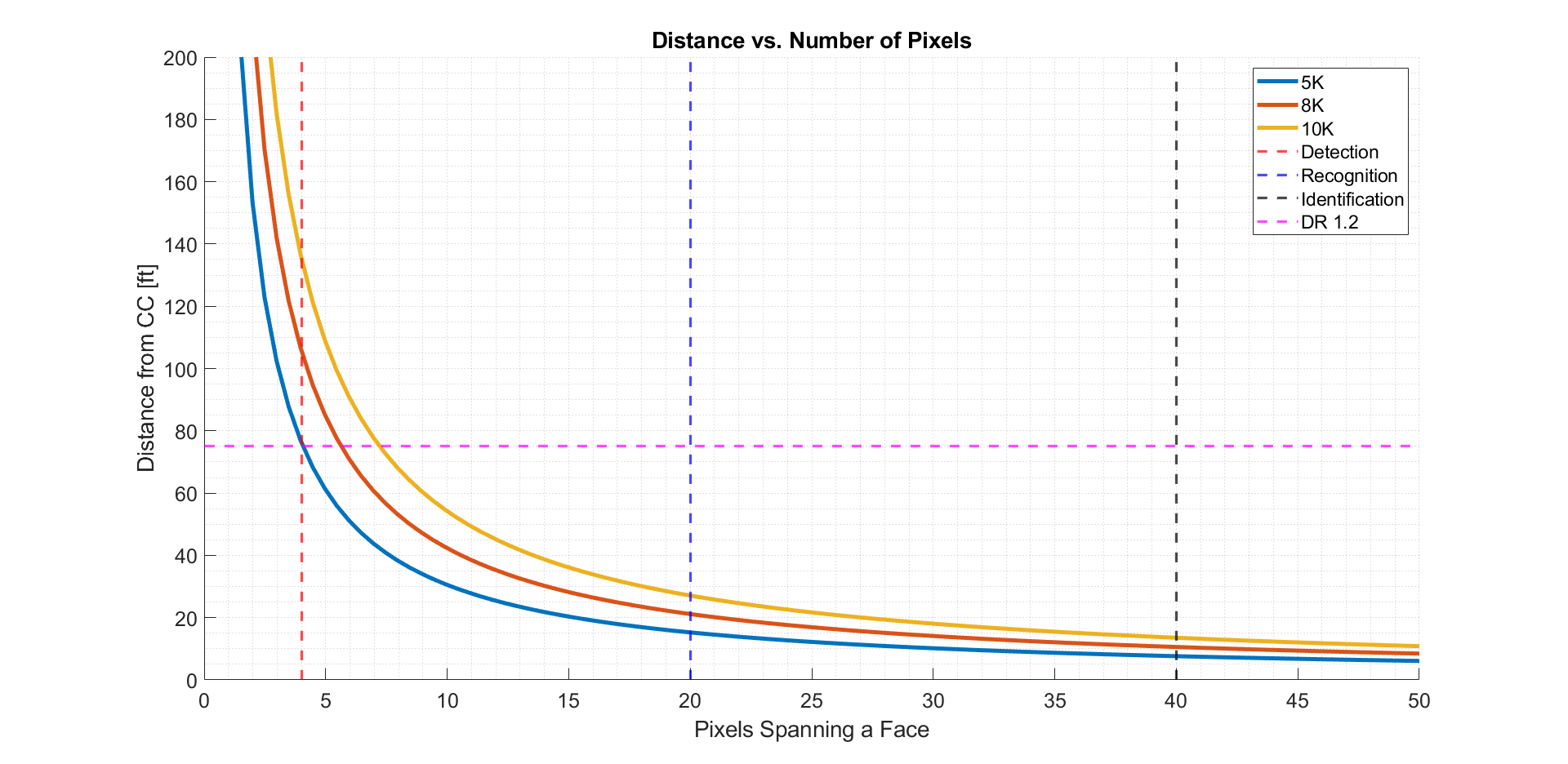 How Resolution affects allowable distance between CC and CCEC

Assuming AOV = 200°
88
Project Overview
Design Solution
Design Requirements & Satisfaction
Project Risks
Verification & Validation
Project Planning
[Speaker Notes: We will have to explain that our customer wanted us to design the “optimal” camera, though the camera we have in our possession may not be that camera.  We do not have the funds $$$ to purchase the perfect camera.
Work w/ Sarah.
Add the pixel figure from PDR that takahashi liked. Make changes that Akos said about it]
Media Capture (FR. 4)
DR. 4.1: CCEC camera shall turn on no later than 1 second after ejection.
DR. 4.2: CCEC camera shall capture video for at least 180 seconds.
t = 3
2 < t < 3
t = 0 → t = 2
3 < t < 183
CCEC camera captures video footage of astronauts and CC in microgravity environment.
Solenoid turns CCEC camera on.
Light sensor verifies CCEC camera is on.
Booster/CC Separate at t = 0.  CCEC ejects at t = 2.
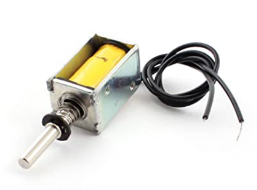 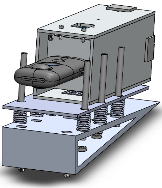 INSERT SERVO HERE
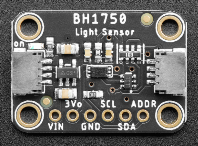 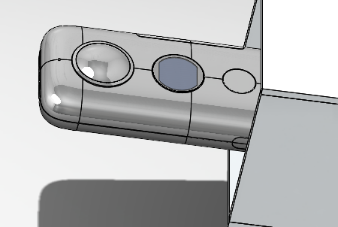 89
Project Overview
Design Solution
Design Requirements & Satisfaction
Project Risks
Verification & Validation
Project Planning
89
Project Overview
Design Solution
Design Requirements & Satisfaction
Project Risks
Verification & Validation
Project Planning
Media Capture (FR. 4)
DR. 4.2.1: CCEC camera battery shall maintain a temperature between -4 and 104°F while operating.
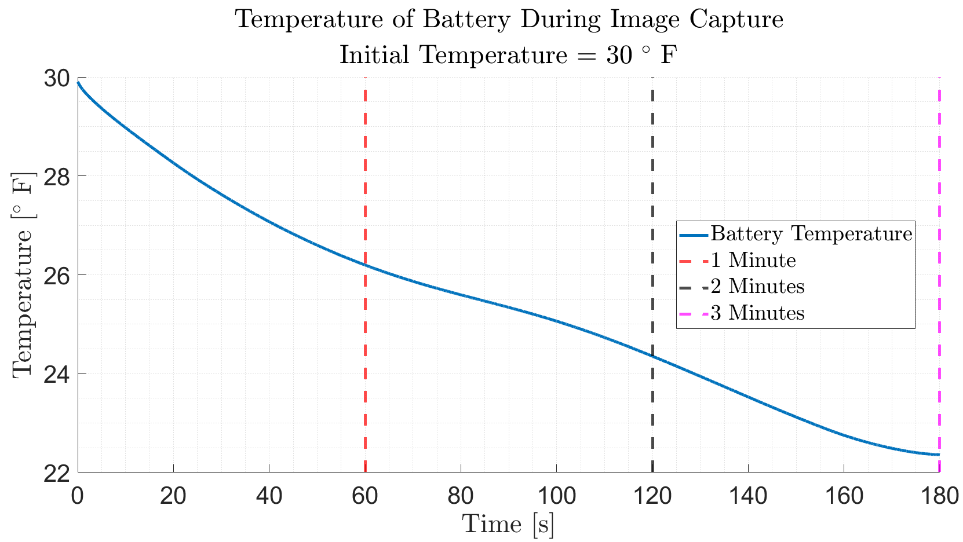 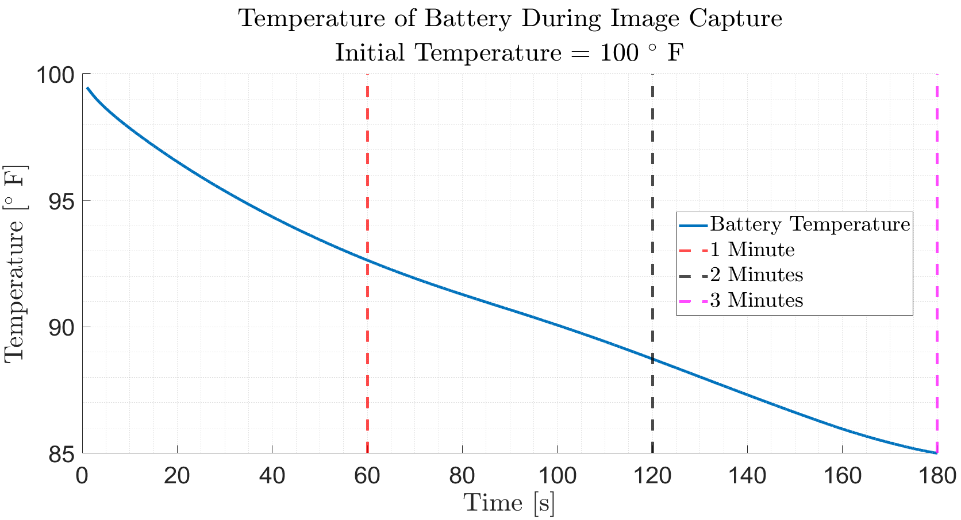 90
Project Overview
Design Solution
Design Requirements & Satisfaction
Project Risks
Verification & Validation
Project Planning
[Speaker Notes: Temperature of surface contacting camera was modeled in ANSYS.  Assumed initial surface temp of battery = initial surface temp of camera = ambient temp in fin box.
Battery will produce some heat that will warm it up (about 4 deg)
Work w/ Aneesh, Jesse, Sarah, and Gio.]
Media Capture: Camera Heat Loss
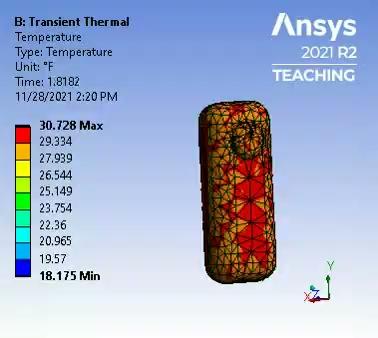 ANSYS Transient Thermal Radiation
Initial temp: 30 °F
Plastic
Emissivity ~ 0.9 [3]
Fine mesh
91
[Speaker Notes: ANSYS transient thermal analysis
Radiation heat transfer out from body to surroundings
Initial temperature of 30 deg F
Plastic material with emissivity of about 0.9
Used a fine mesh in ANSYS with high resolution]
Reentry (FR. 6)
DR. 6.1: The CCEC camera shall not exceed a temperature of 185°F to ensure survival of the SD card.
Convective heat transfer (Sutton-Graves [2])
Constant k = 1.7415⨉10-4
Air density 𝝆
Nose/edge radius Rn = 1.5 in
Velocity V
Time integration
Mass m
Cross-sectional area Ac
Body temperature Tb
Specific heat capacity cp
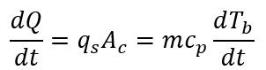 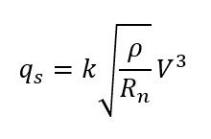 1.5 in
2.5 in
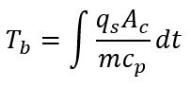 3 in
Face normal to freestream
92
Project Overview
Design Solution
Design Requirements & Satisfaction
Project Risks
Verification & Validation
Project Planning
[Speaker Notes: Explain model blah blah blah
Also factored in radiation felt by aluminum but it basically added no further effect]
Reentry: Stagnation/Air Temperature
Stagnation Temperature vs. Time
Stagnation Temperature vs. Altitude
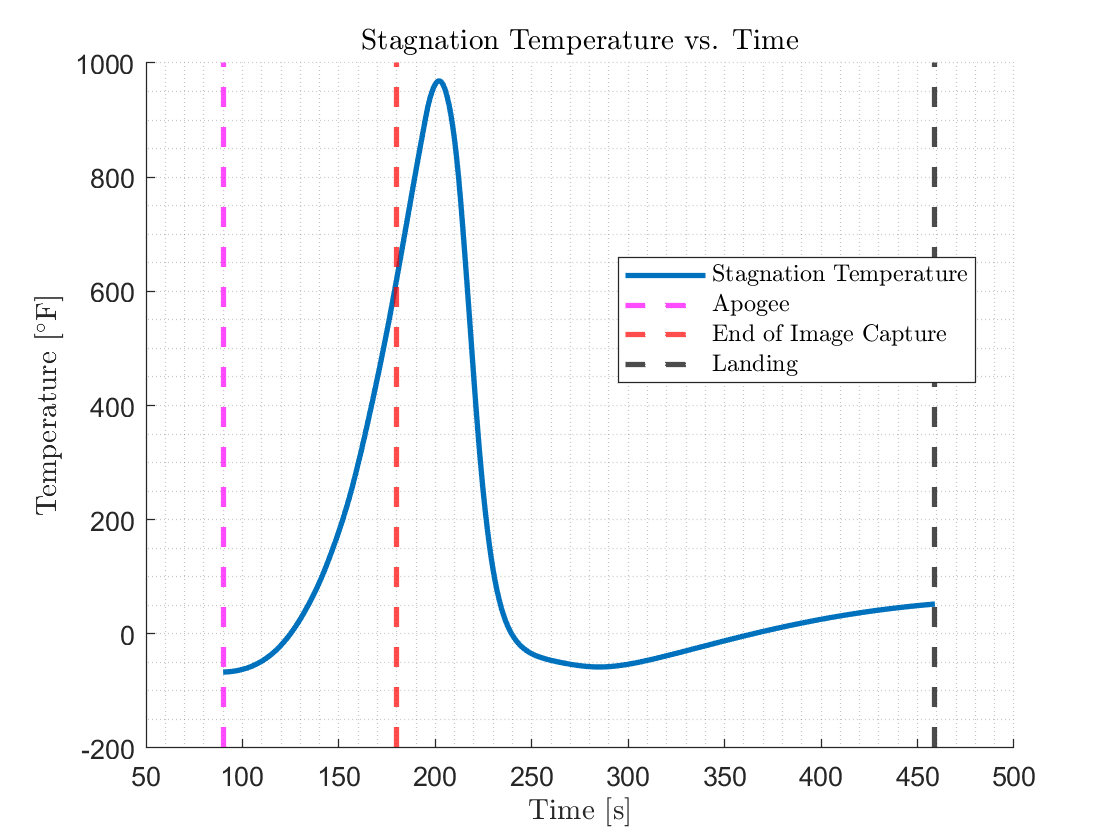 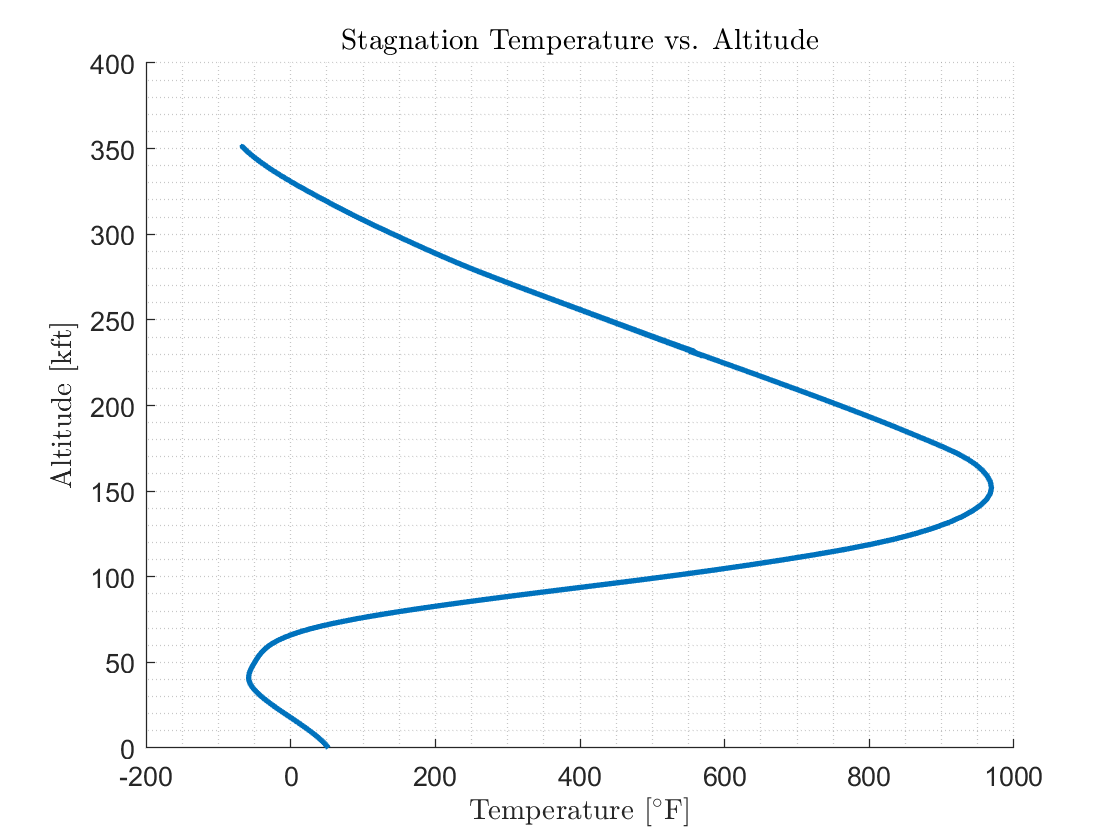 93
[Speaker Notes: stagnation temperature during reentry]
Reentry: No Enclosure
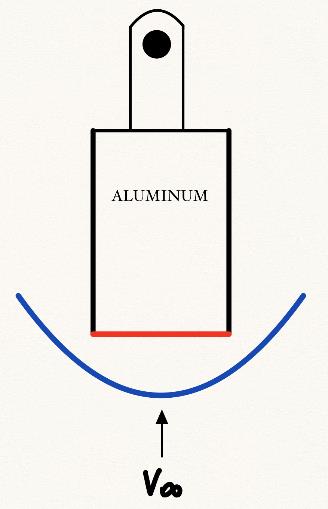 CCEC is a blunt body
When supersonic, a bow shock forms
Most kinetic energy is transferred to blunt body wake, rather than convected to surface
Maximum temperatures (60 - 130°F) occur on face normal to freestream velocity
Location of max temperature
Bow shock
94
[Speaker Notes: Backup slide.
Definitely need to include some type of thermal analysis to prove the acrylic casing will not melt.]
Reentry: Deceleration
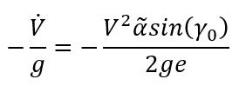 [4]
Deceleration of CCEC
Velocity V (ft/s)
Flight path angle 𝛾0 = -90°
Acceleration of gravity g = 32.2 ft/s2
Constant e ~ 2.7183
Scaling factor ᾶ ~ 4.199⨉10-5/ft
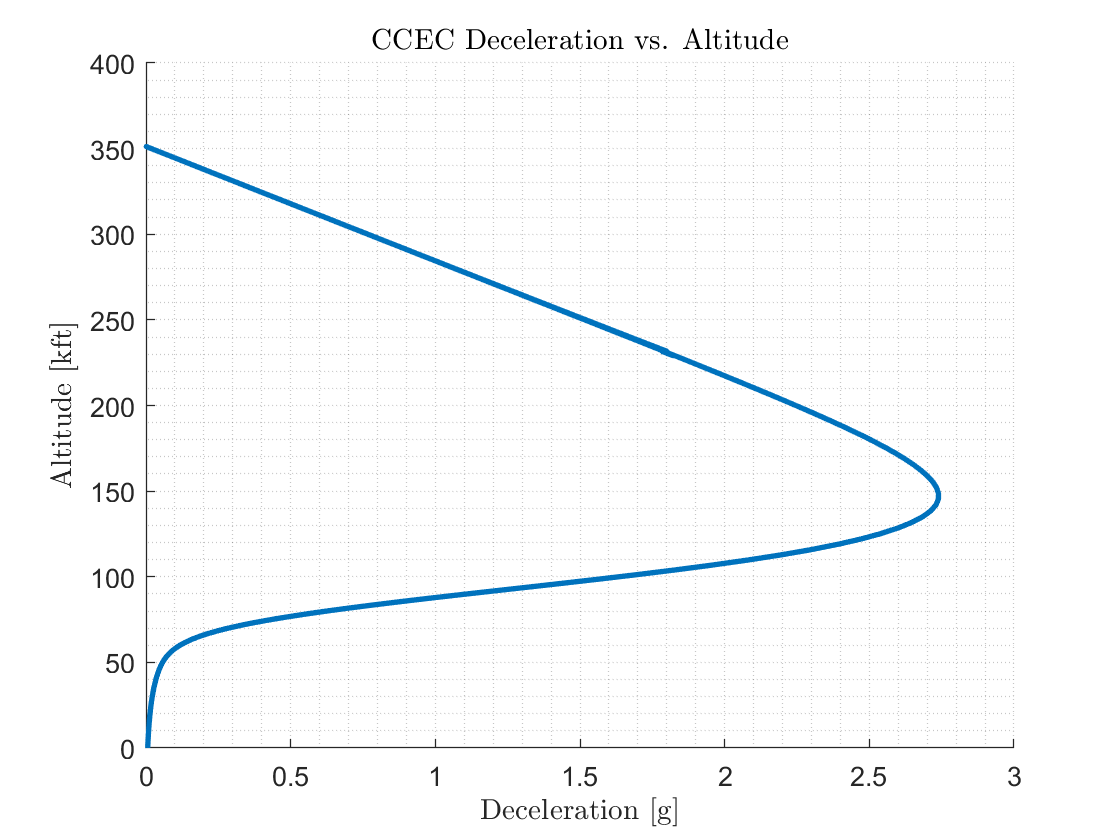 95
[Speaker Notes: g-forces of CCEC as it is reentering]
Reentry: Heating Rate
Heating of CCEC vs. Time
Heating of CCEC vs. Altitude
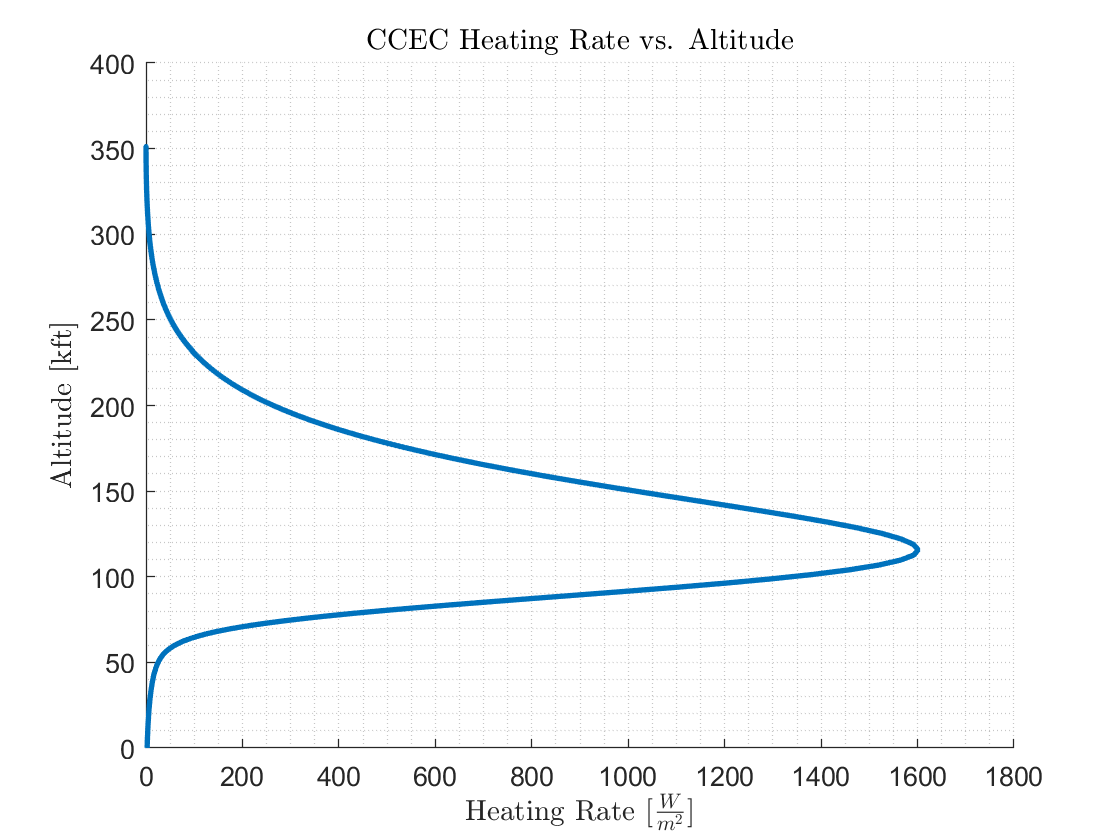 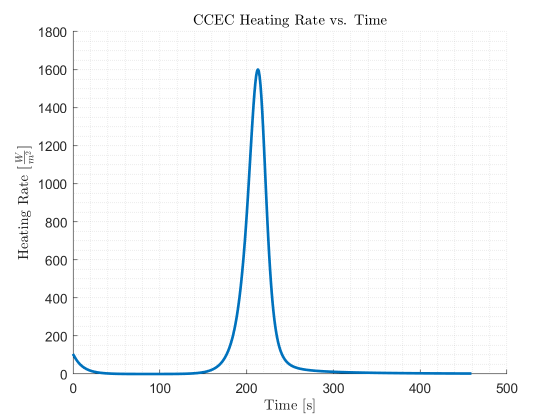 96
[Speaker Notes: heating rate of CCEC as it is reentering]
Reentry: Velocity/Mach Number
CCEC Velocity vs. Time
CCEC Mach Number vs. Time
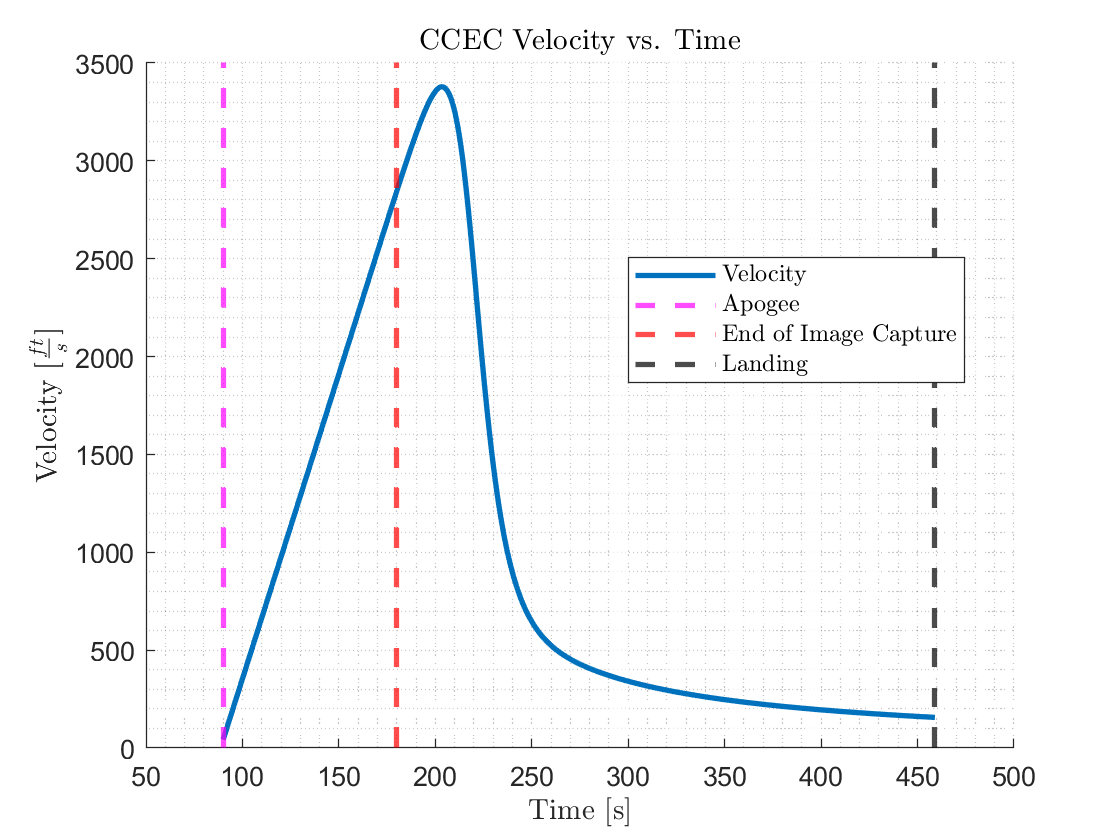 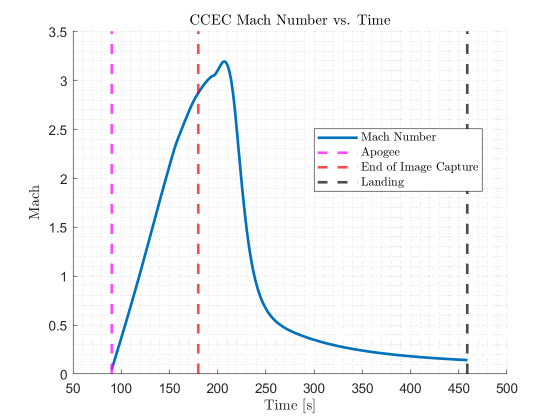 97
[Speaker Notes: velocity/Mach number of CCEC as it is reentering]
Landing
No longer within the scope of the project.
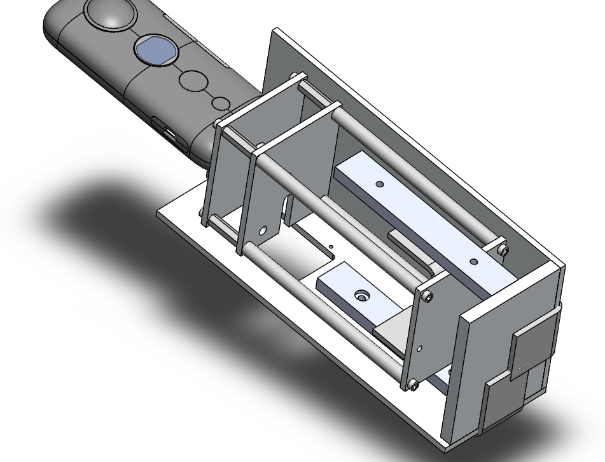 Guide rails
Ensures reusability of camera
Leaving room for a crushable structure and/or parachute/streamers/deployable drag device
98
Project Overview
Design Solution
Design Requirements & Satisfaction
Project Risks
Verification & Validation
Project Planning
[Speaker Notes: Definitely backup slide.
Include CAD model showing guide rails with room for parachute and crushable structure.]
Electronic Components
Arduino Nano
Transistor MOSFET
LaserPING RangeFinder (x2)
Battery 9V
Battery 3V
Push Solenoids (x2)
Light Sensor
99
Project Overview
Design Solution
Design Requirements & Satisfaction
Project Risks
Verification & Validation
Project Planning
Electronic Component Specs
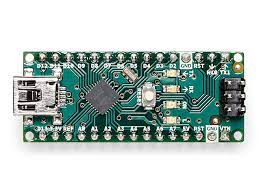 Arduino Nano

Vin = 7-12 V

Operating Voltage = 5V

Flash Memory = 32KB

SRAM = 2 KB

Mass = 7g

6 PWM pins
LaserPing Rangefinder

Vin = 3.3-5 V DC

Amps = 25 mA

Range = 2-200cm 

Resolution = 1mm

Sampling Rate = 45ms
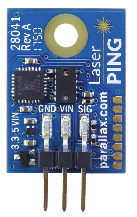 100
Electronic Component Specs
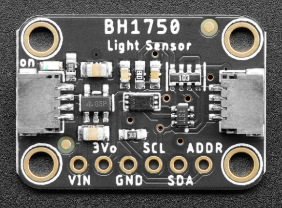 BH1750 Light Sensor
Adafruit

Vin = 3-5 V

Range = 0-65K Lux

Resolution = 0.01 Lux

No Power reqs given
Mini Push Pull Solenoid

Vin = 4.5 V

Current Draw ≈  600 mA 

Force = 0.056 lbs/in
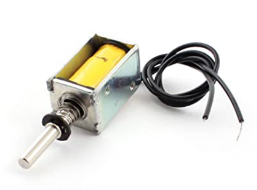 101
[Speaker Notes: Pushy fixy]
Electronic Component Specs
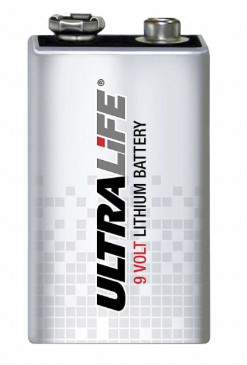 Duracell 123 3 V

Vout = 3V

Max Discharge = 1470 mAh
UltraLife 9V

Vout = 9V

1200 mAh
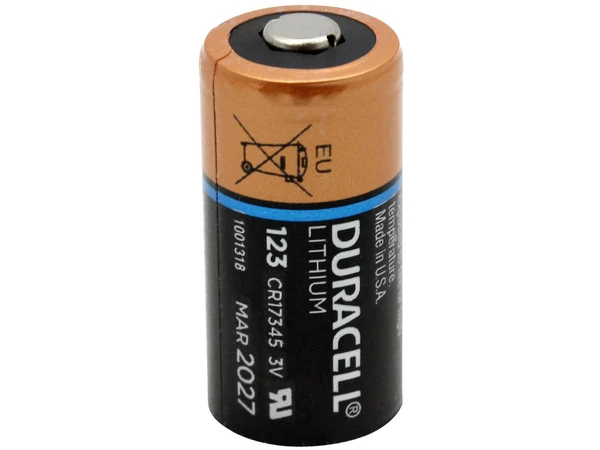 102
Electronic Component Specs
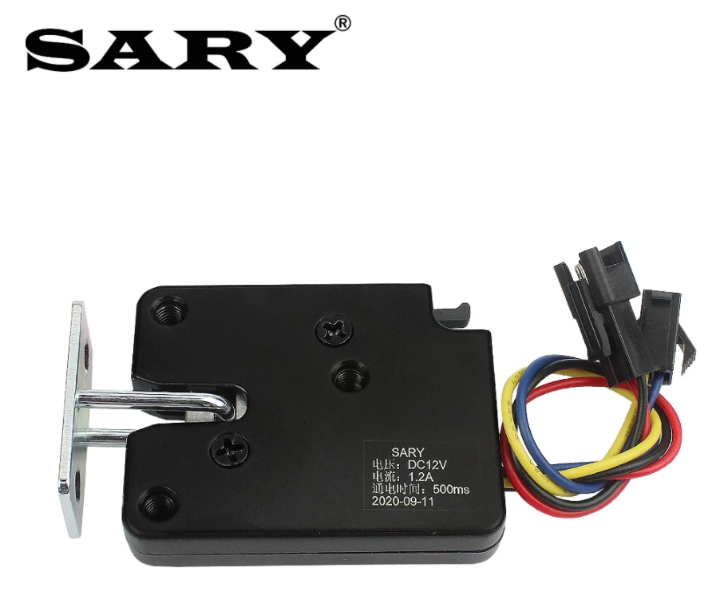 SARY Cabinet Lock

Vin = 1.5 V - 12 V

Current Draw = 1A

Max Hook Force 110 lbs
103
Power Consumption
UltraLife 9V

Laser on Until Separation: 42 mA

Servo Use to Turn On: 19mA + 600 mA

Verify Camera On: Unknown

Unlocking Locks: 40 mA

Verify Ejection: 42 mA

Servo Use to Record: 19mA + 600 mA
Duracell 123 3 V

Unlocking Lock: 1 A
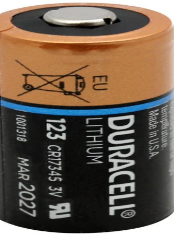 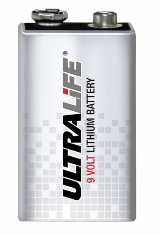 104